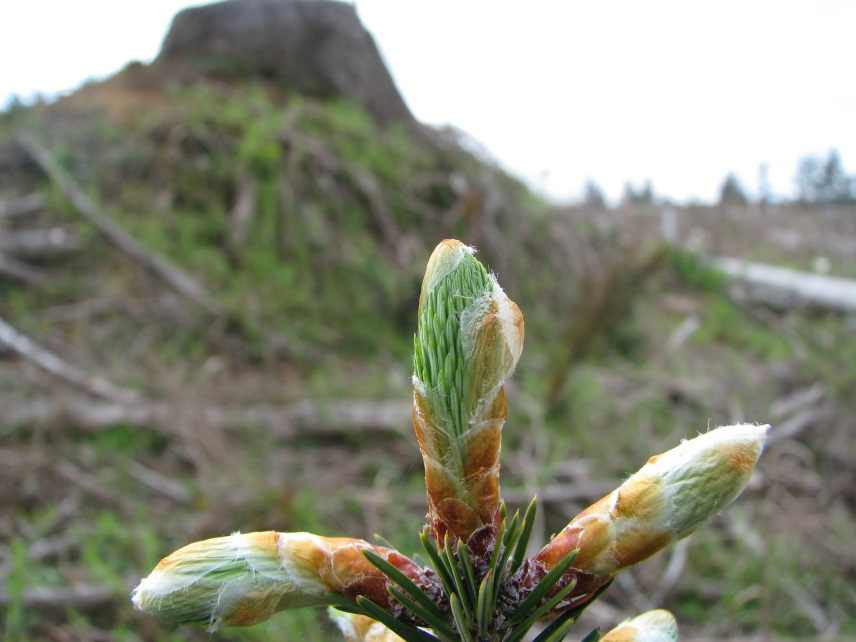 Will changes in phenology track climate change?
A study of height- and diameter-growth initiation timing in coast Douglas-fir
Kevin R. Ford, Constance A. Harrington, Sheel Bansal, Peter J. Gould, J. Bradley St.Clair
USDA Forest Service, Pacific Northwest Research StationWashington Department of Natural Resources
When should a tree start growing in the spring?
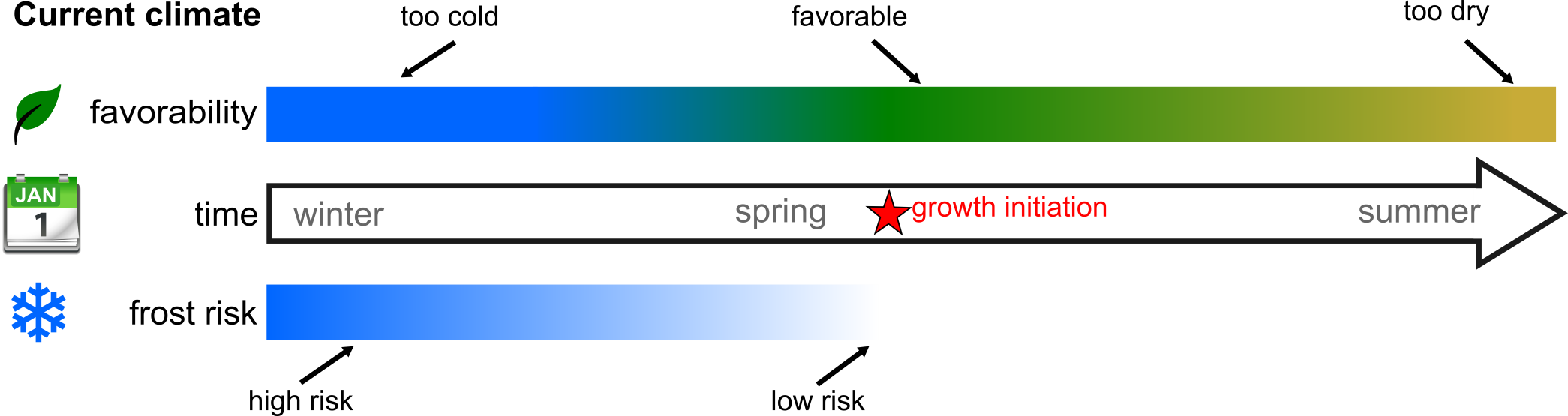 When should a tree start growing in the spring?
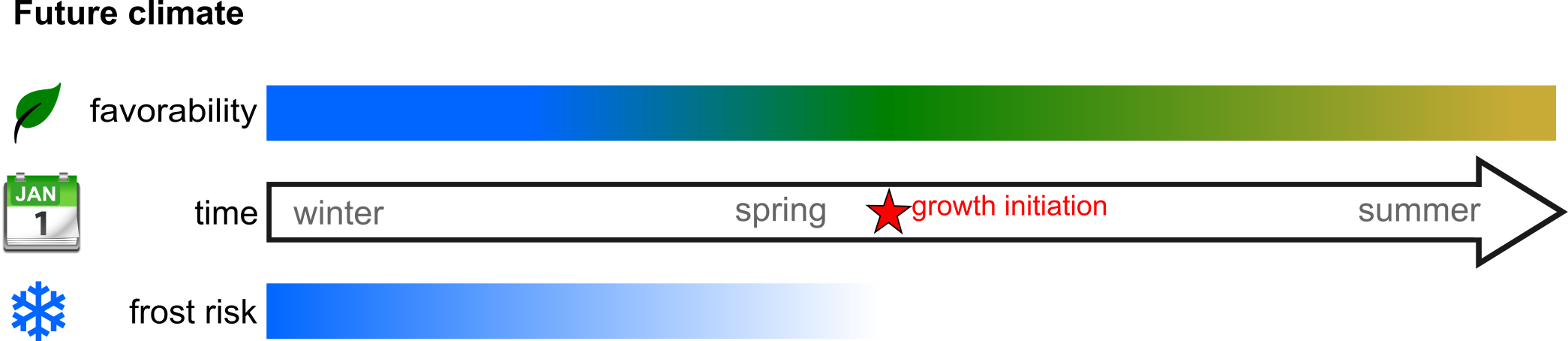 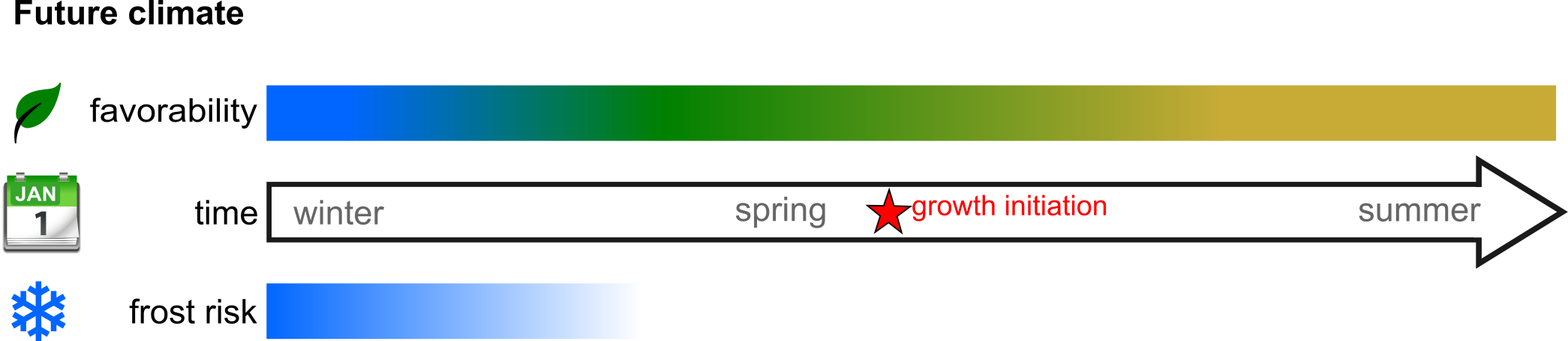 When should a tree start growing in the spring?
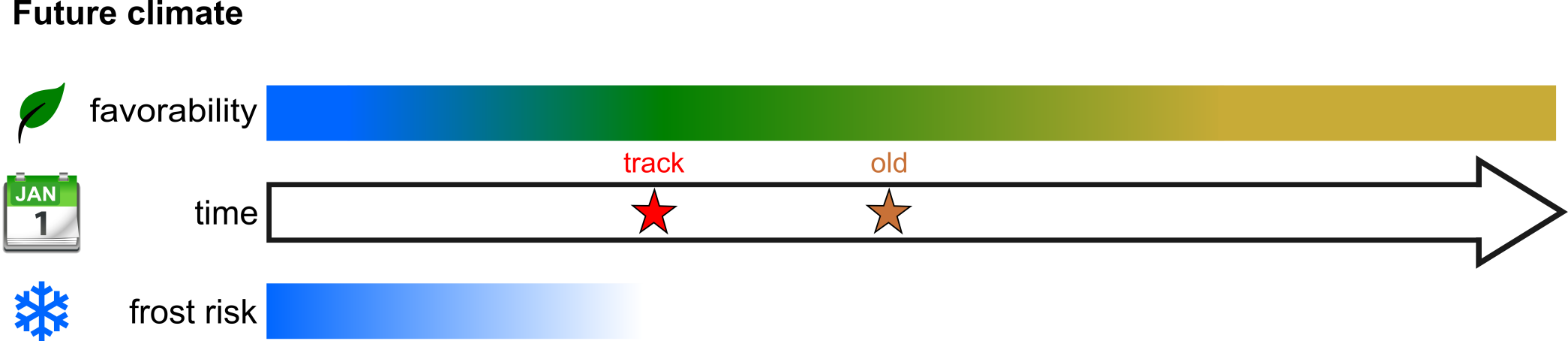 When should a tree start growing in the spring?
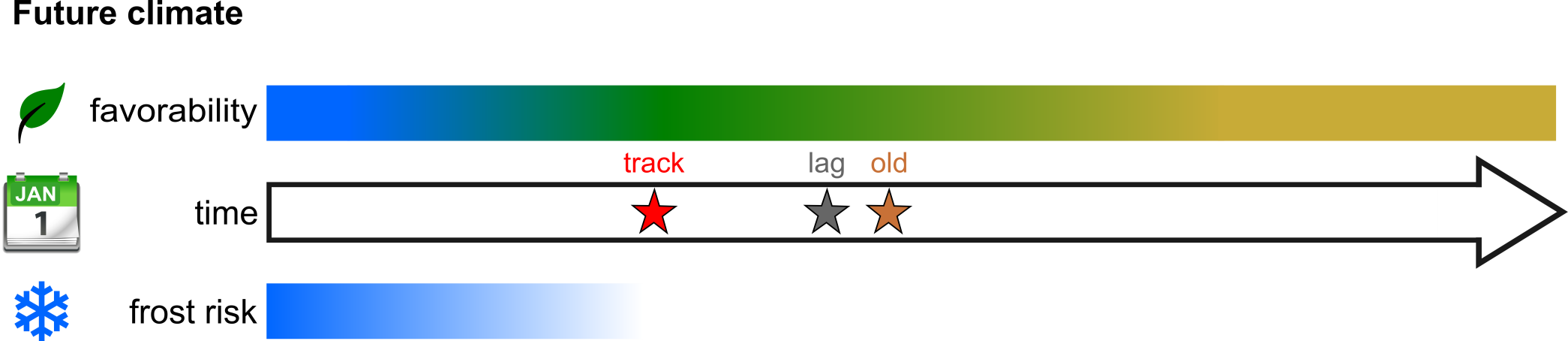 When should a tree start growing in the spring?
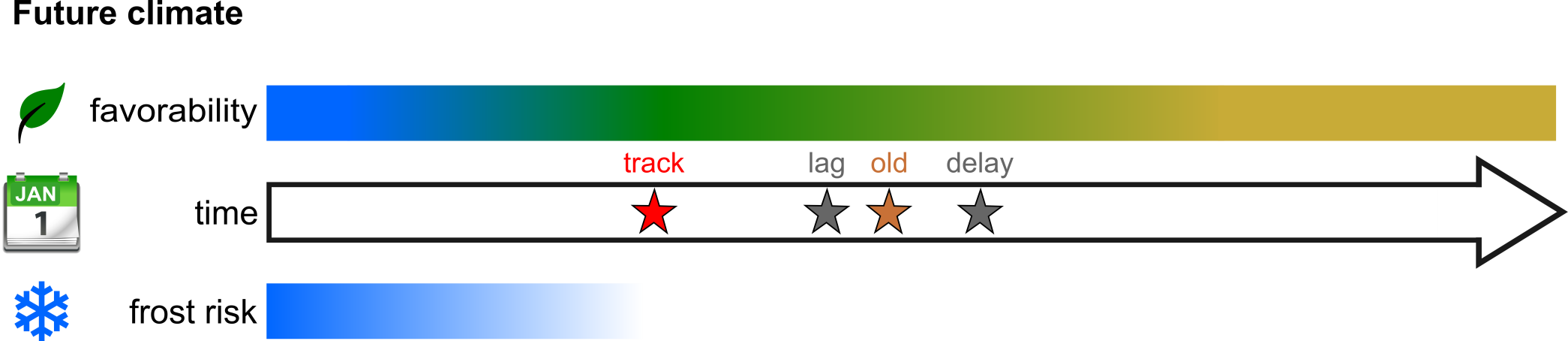 When should a tree start growing in the spring?
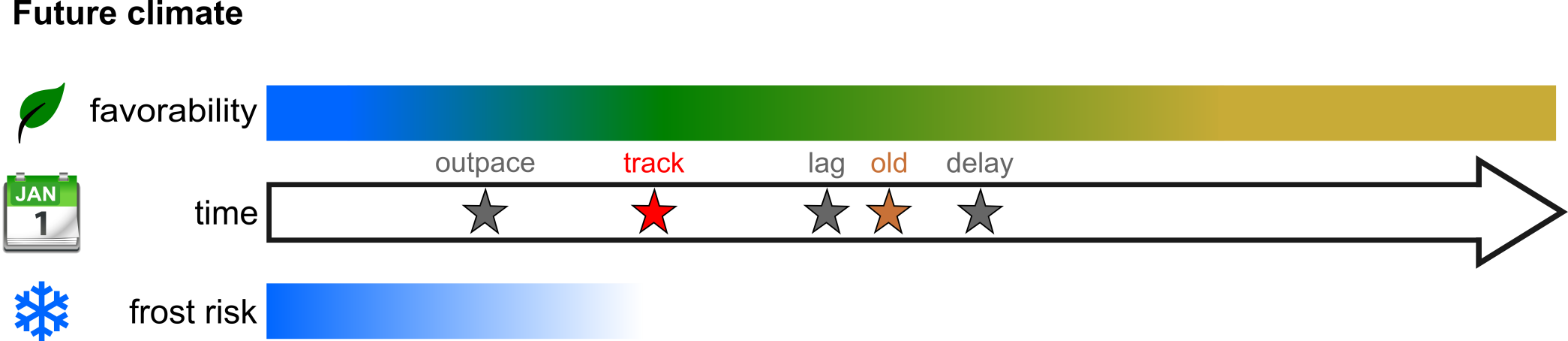 What determines when a tree starts growing in the spring
Exposure to warm temperatures (“forcing”)
Amount of forcing required depends on exposure to cool temperatures (“chilling”)
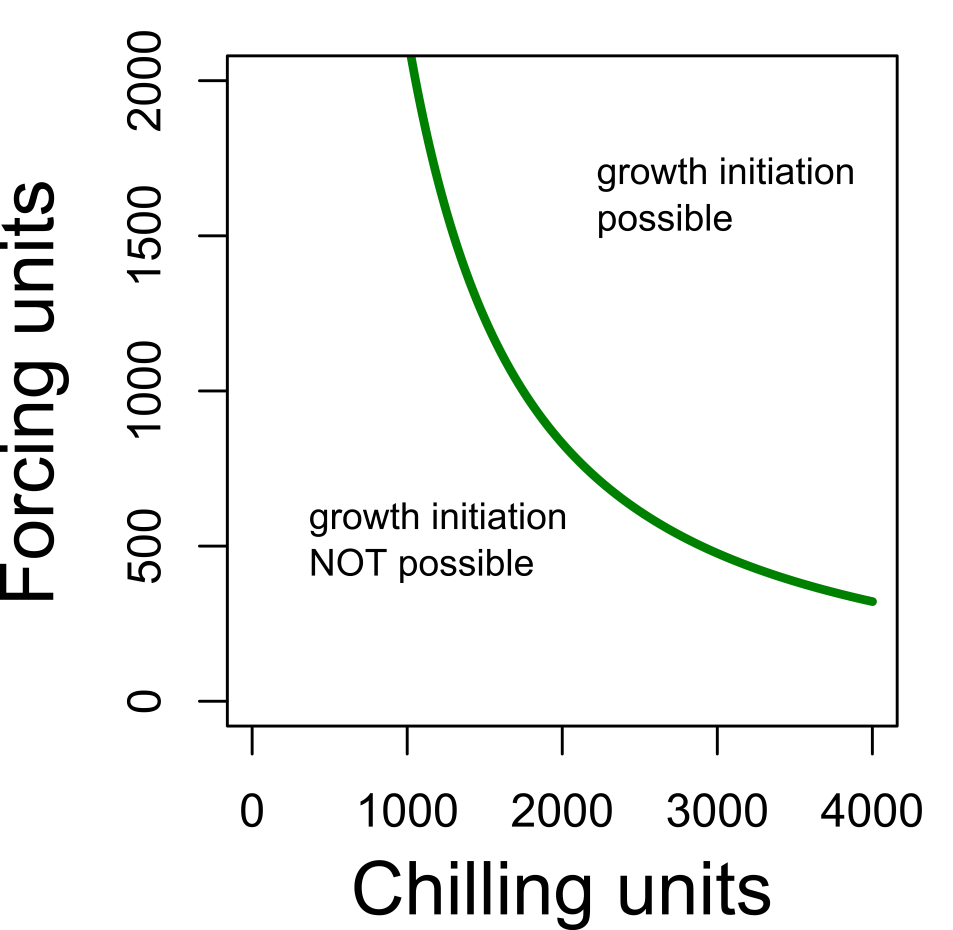 The “possibility line”
Well understood for budburst, but not other phenological events
Chilling and forcing functions
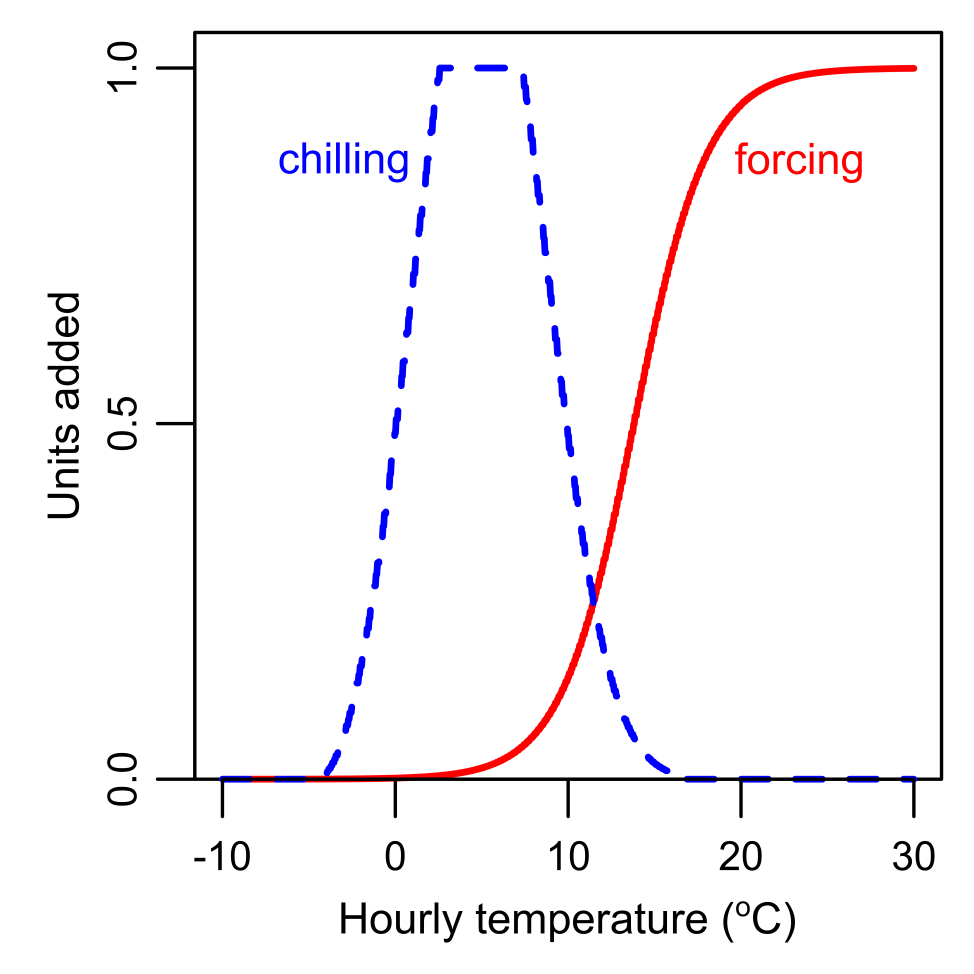 How chilling/forcing can affect growth initiation timing
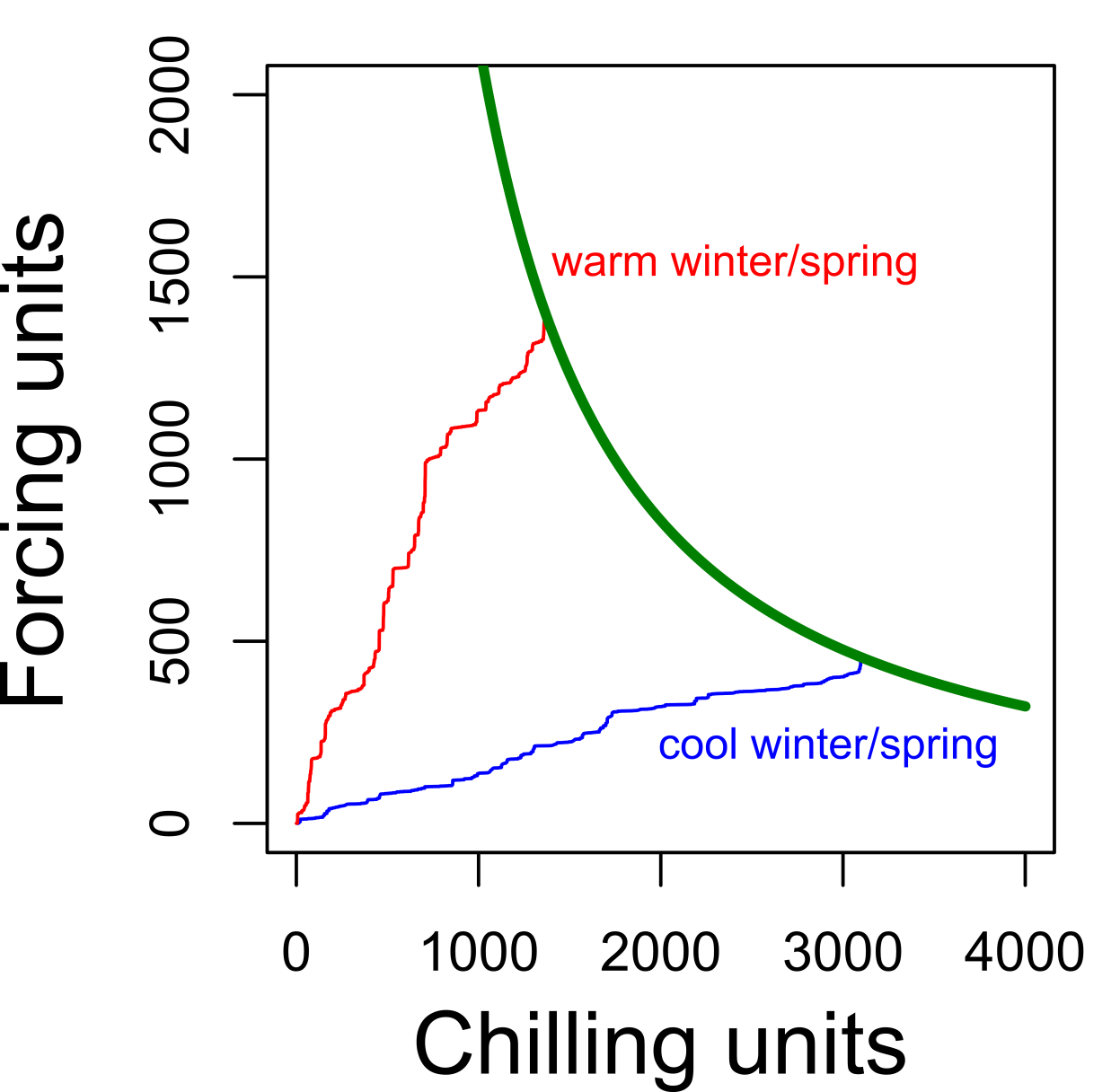 Methods
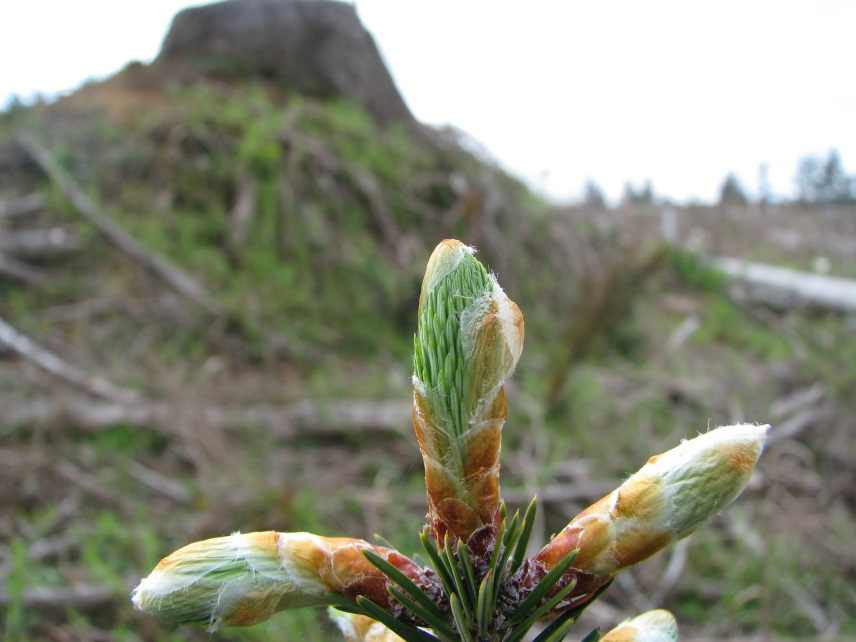 height-growth initiation
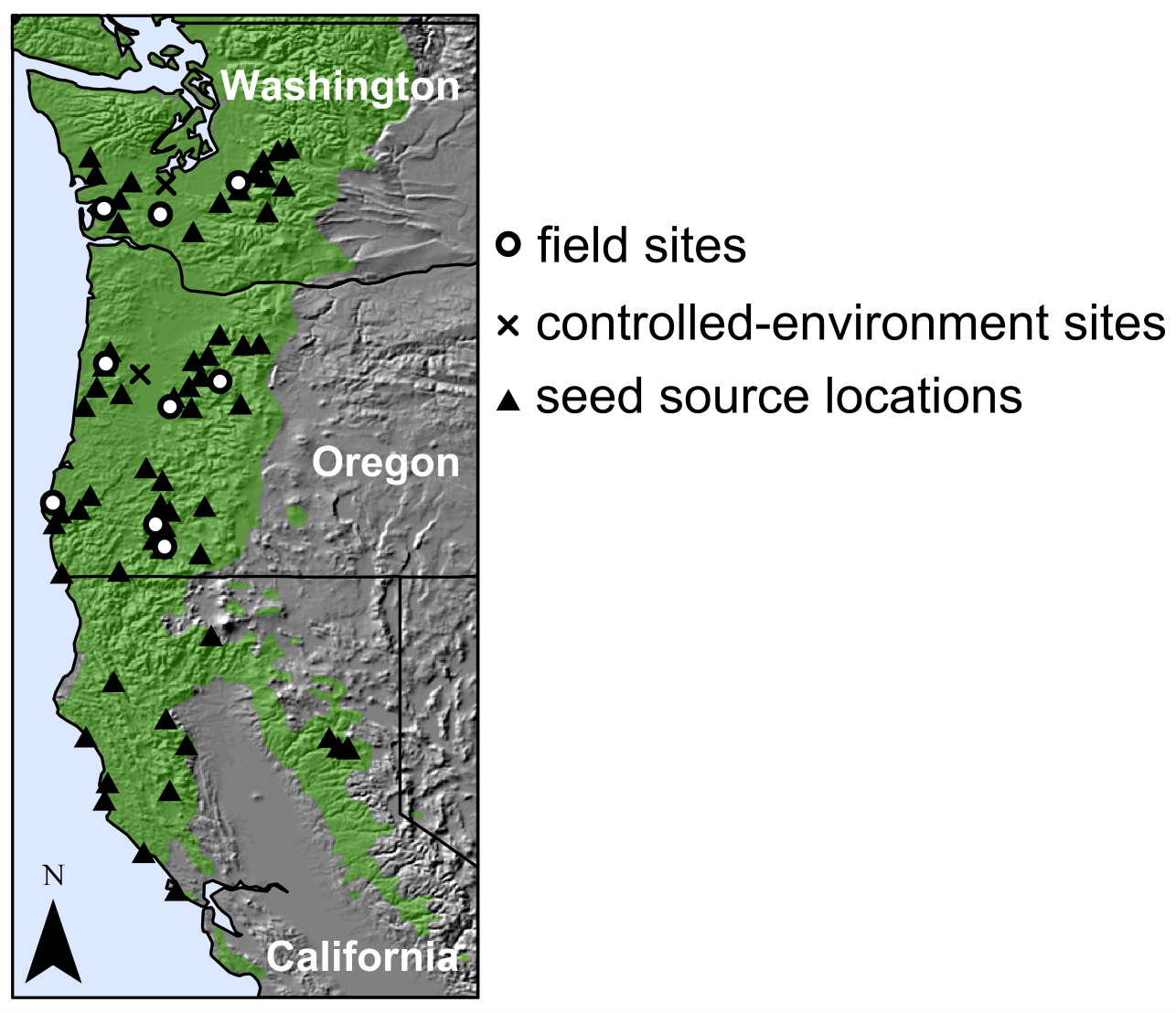 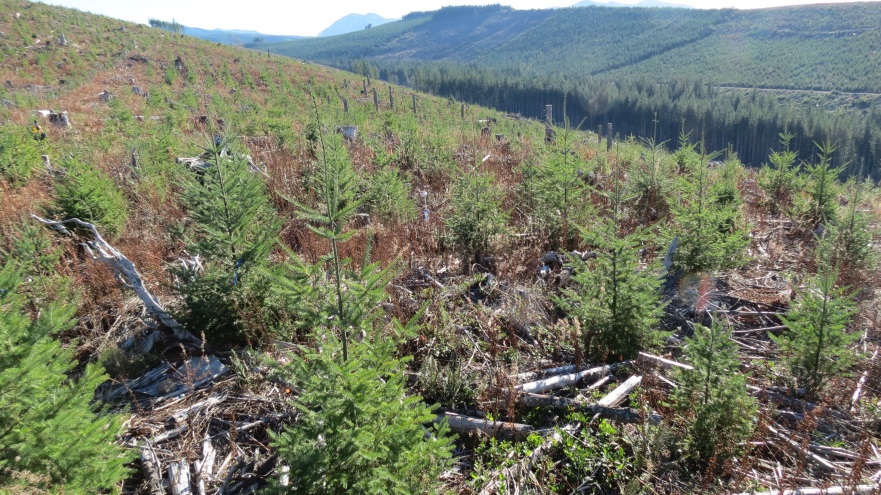 field site
field sites
controlled 
environments
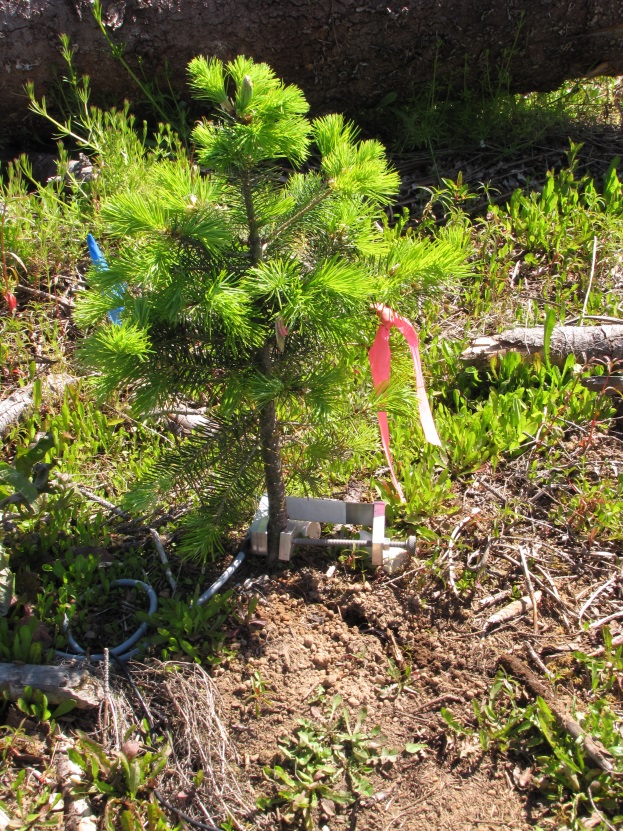 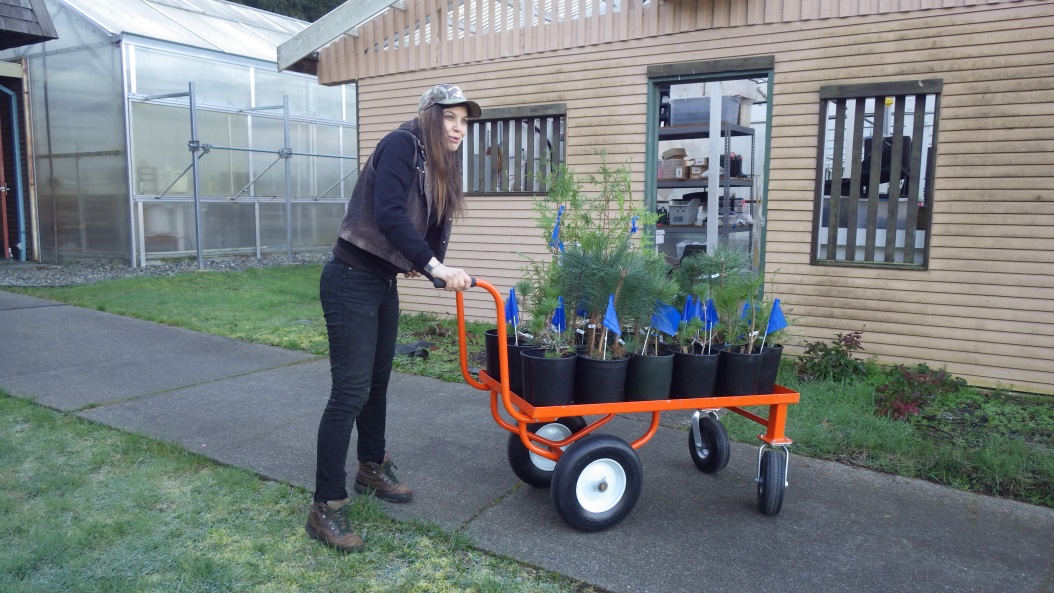 seed sources
controlled environment
diameter-growth initiation
No evidence for photoperiod effect
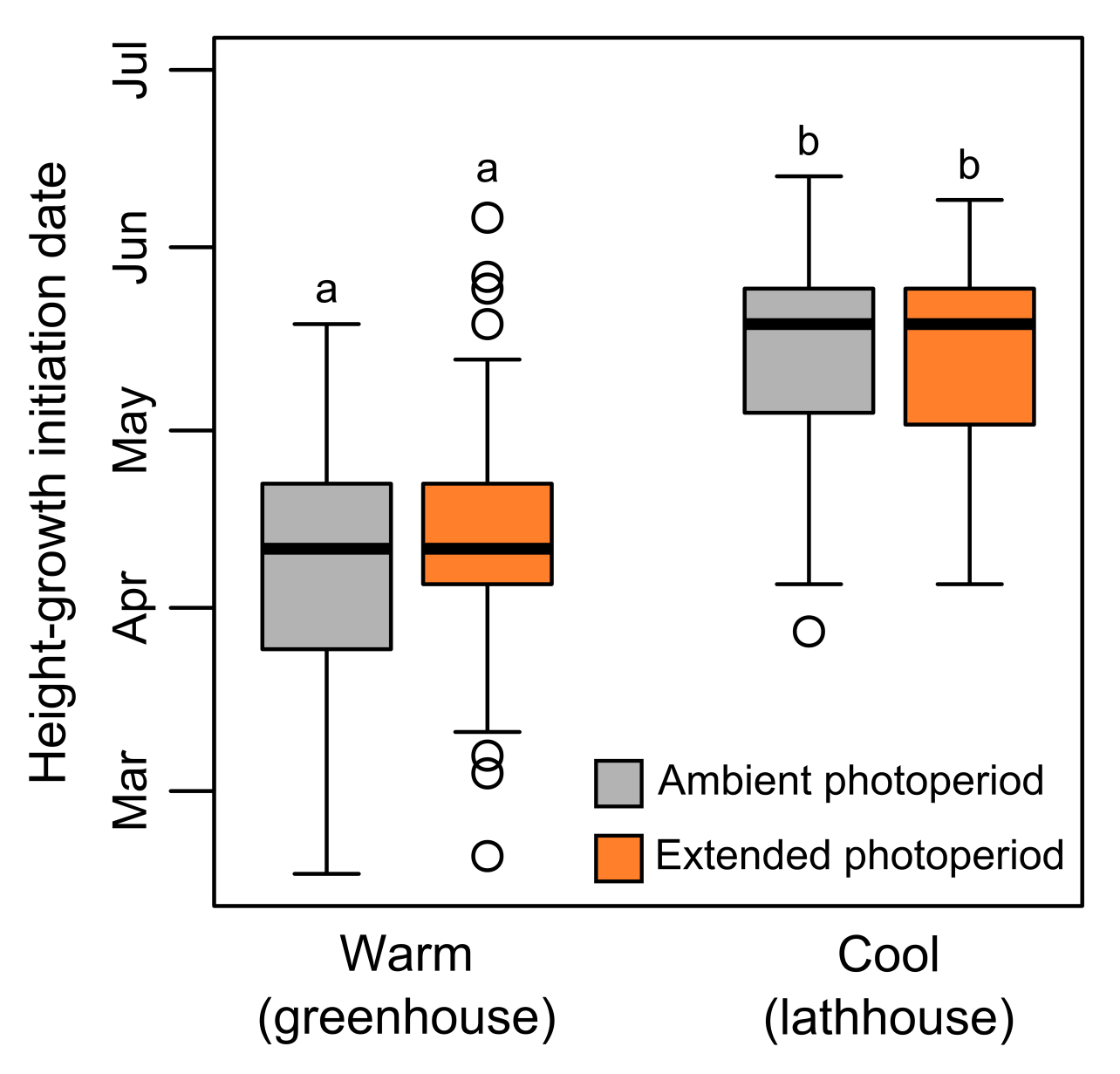 Also see Laube et al., 2014, Global Change Biology
Probability of growth initiation
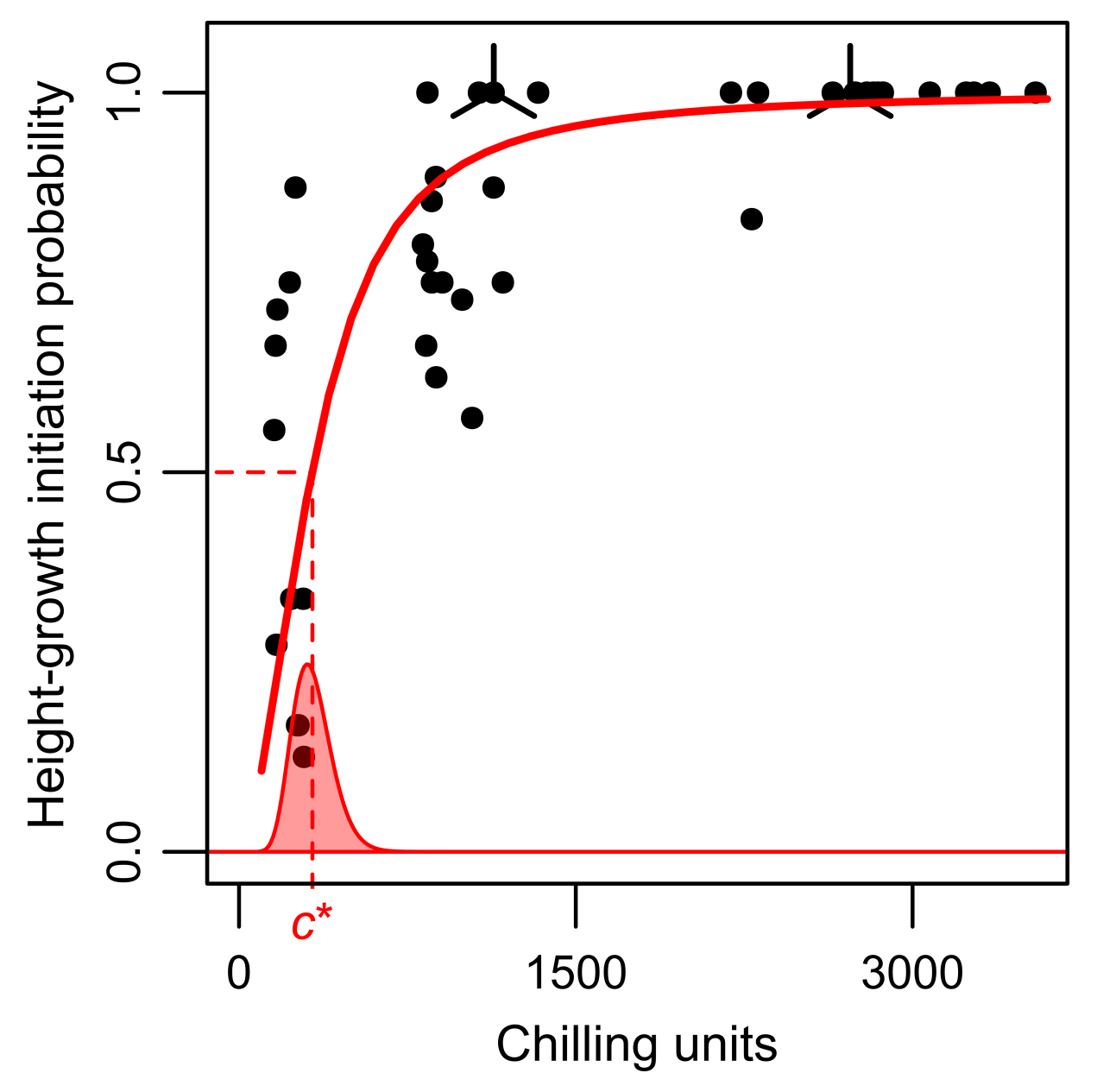 All had successful diameter-growth initiation
Minimum chilling requirement for height but not diameter growth
[Speaker Notes: c* = 327]
Possibility lines
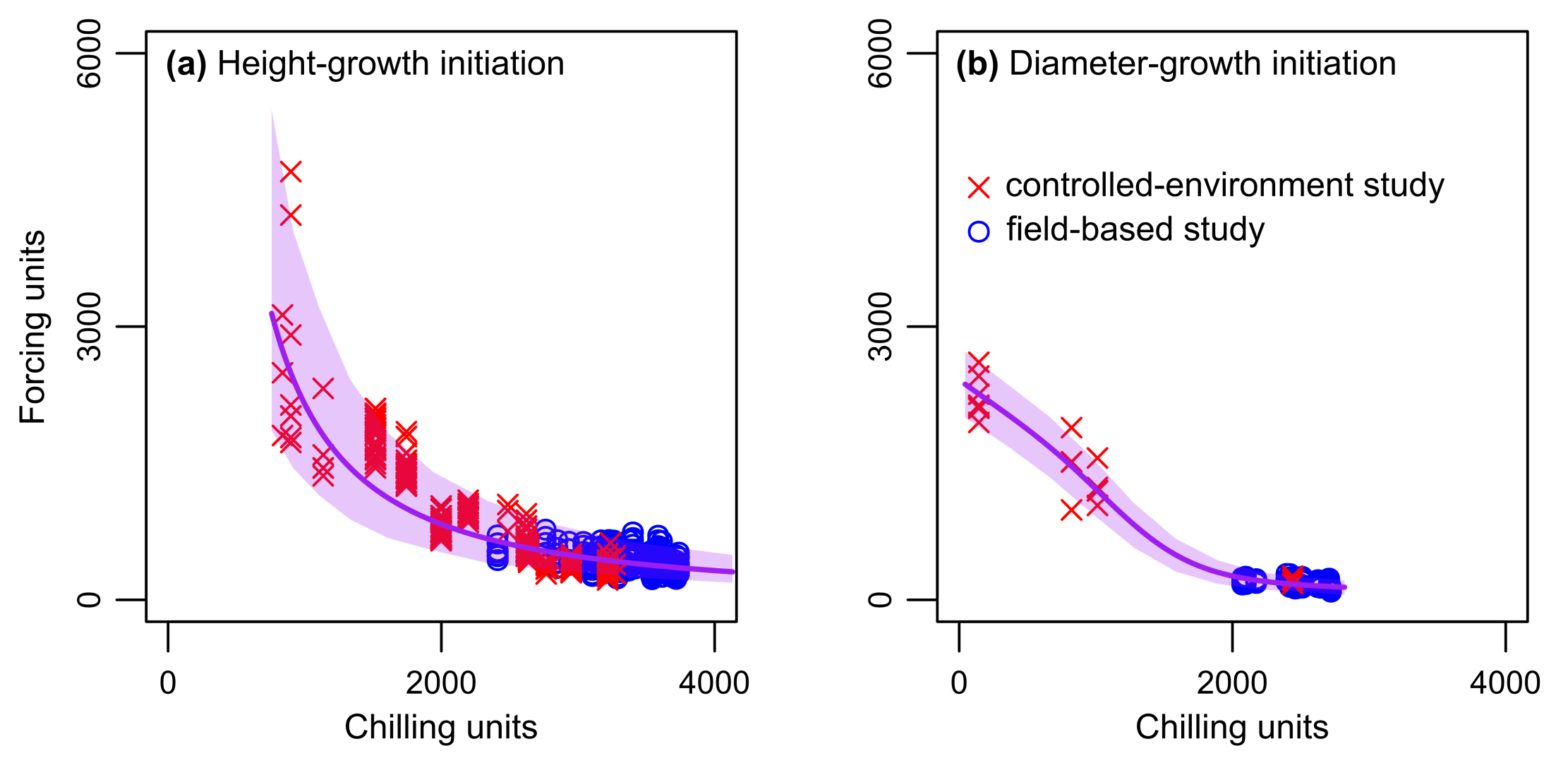 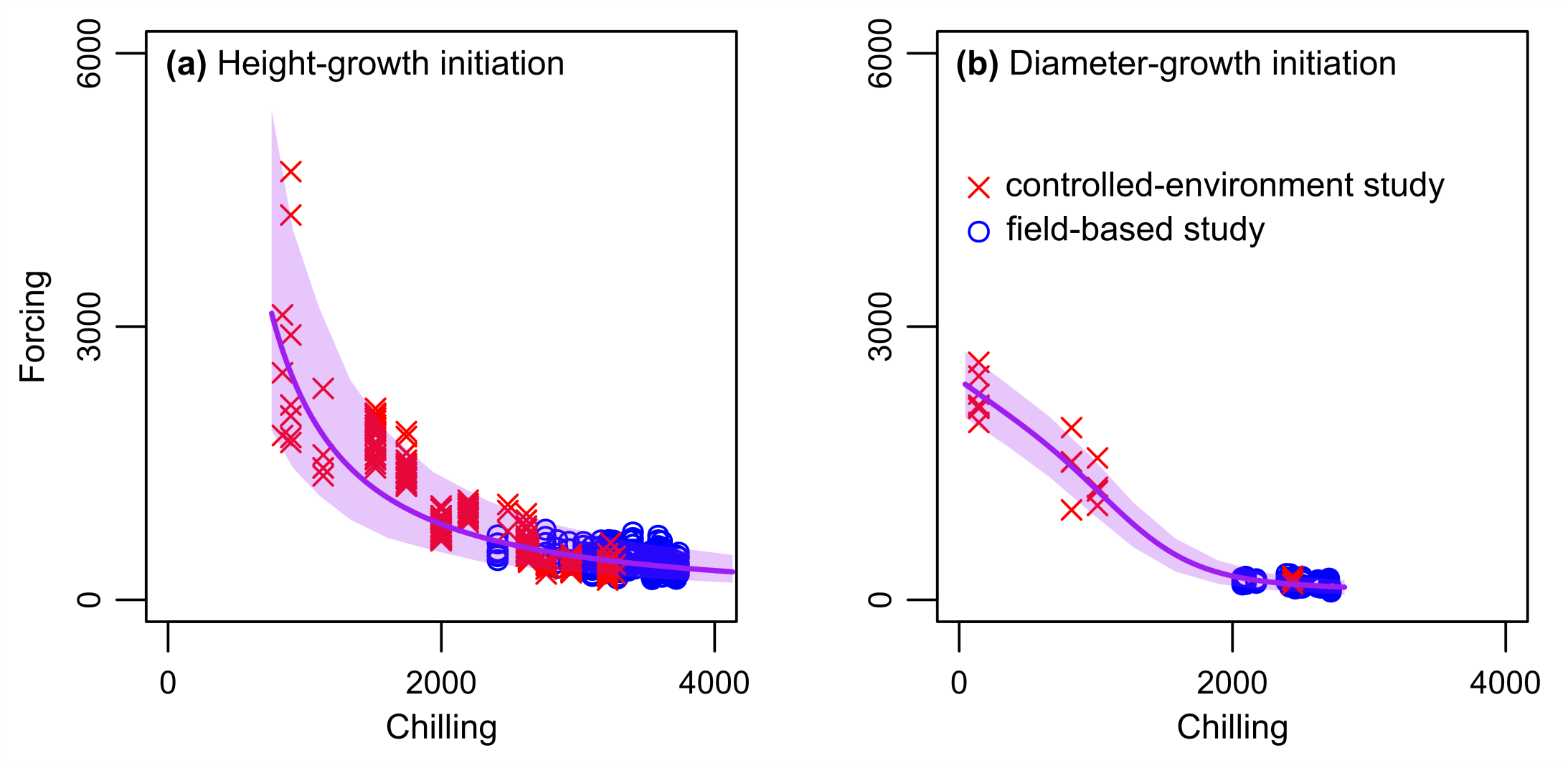 Possibility line and minimum chilling requirement for height-growth initiation
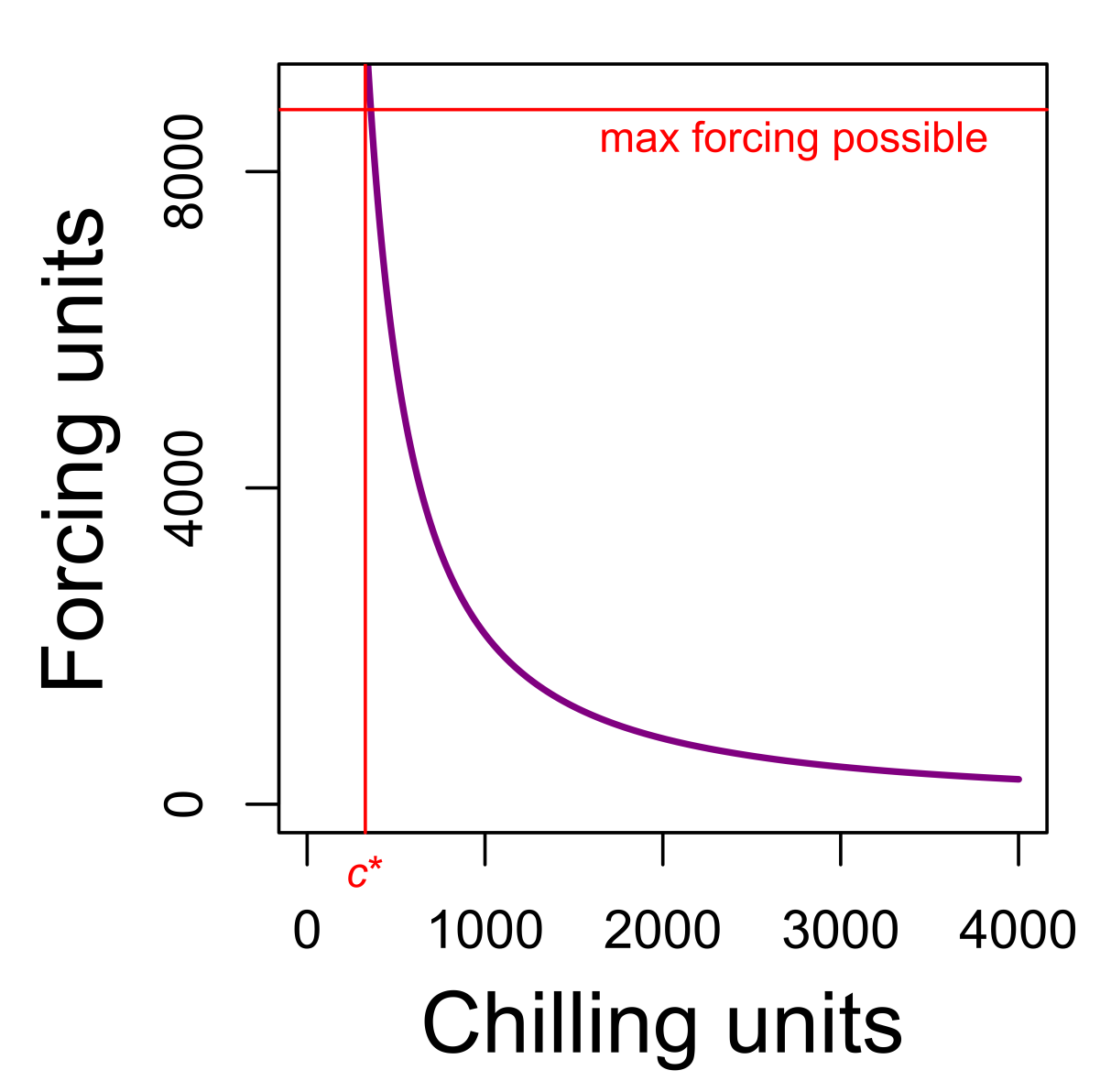 [Speaker Notes: Purple curve shows the possibility line fit to terminal budburst data (chilling and forcing at time of 50% budburst) with log-log-linear model. c* is the parameter from the terminal budburst probability model that defines the chilling value at which the probability of budburst is 50%. The max forcing possible value is the maximum number of forcing units that can be accumulated in a year (i.e., number of hours in a [leap] year = 366*24 = 8784). These two things were developed with the same data but completely separate models. I think it shows that our modeling matches well with biological theory given the data.]
Possibility lines
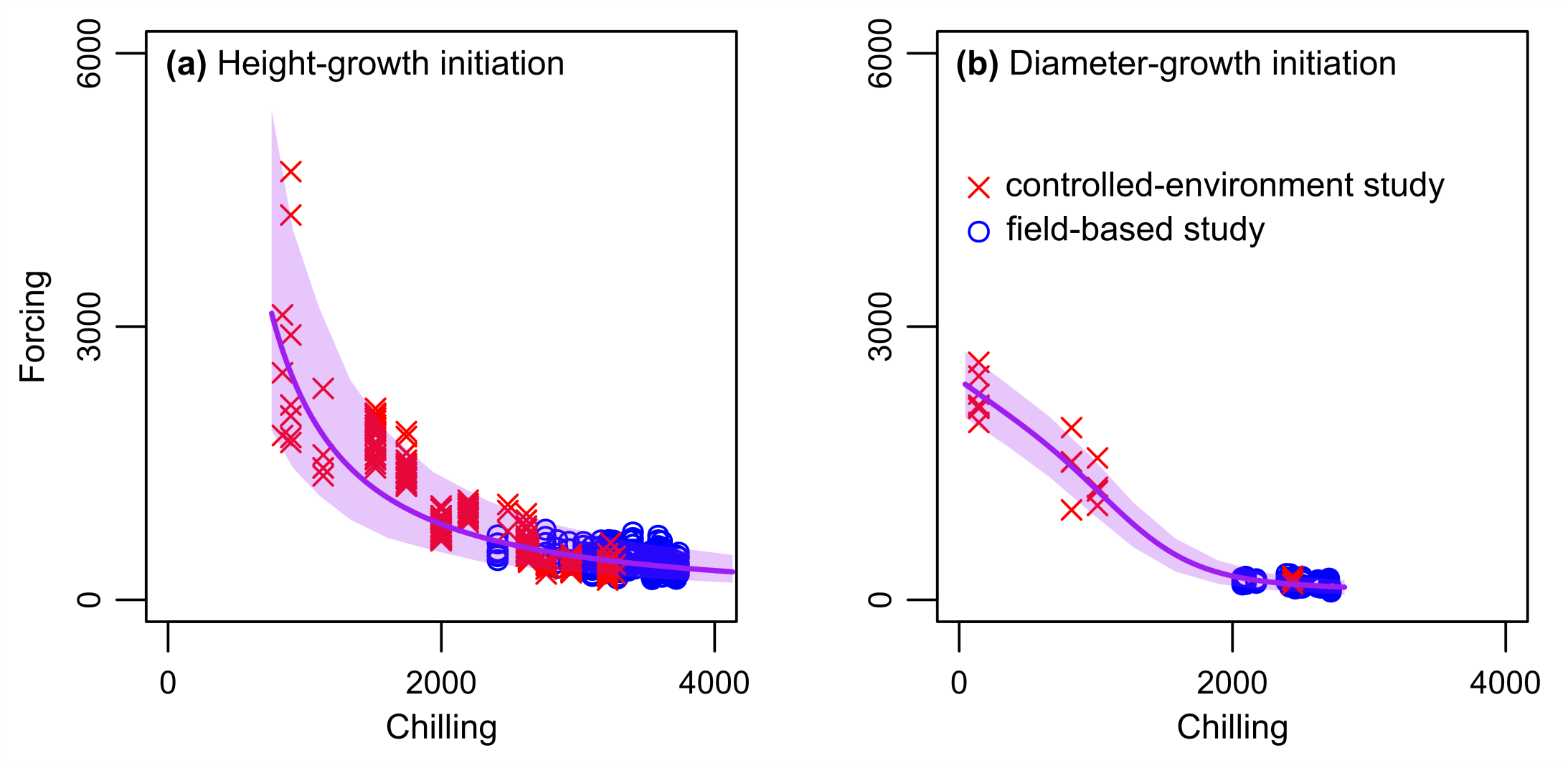 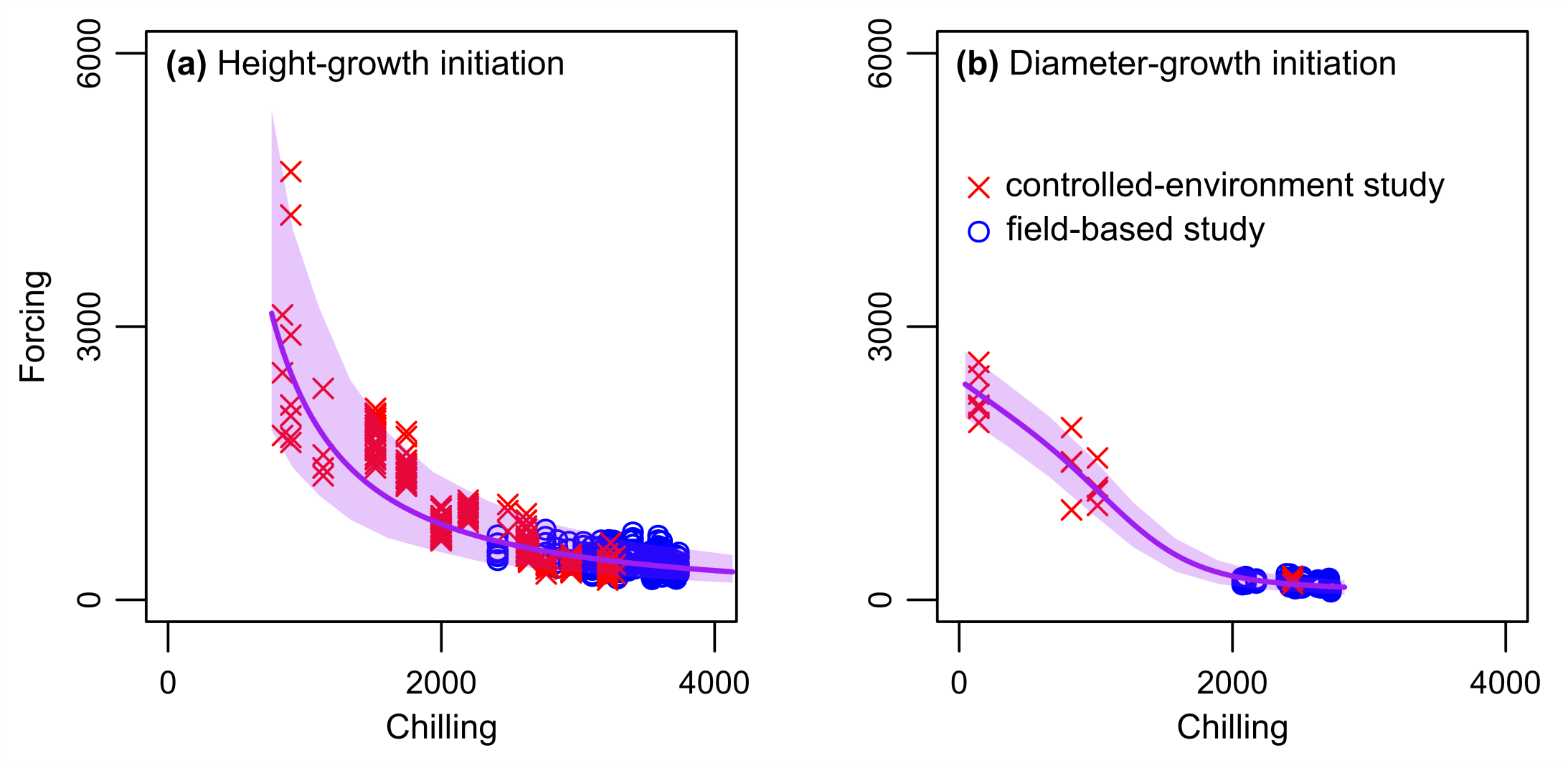 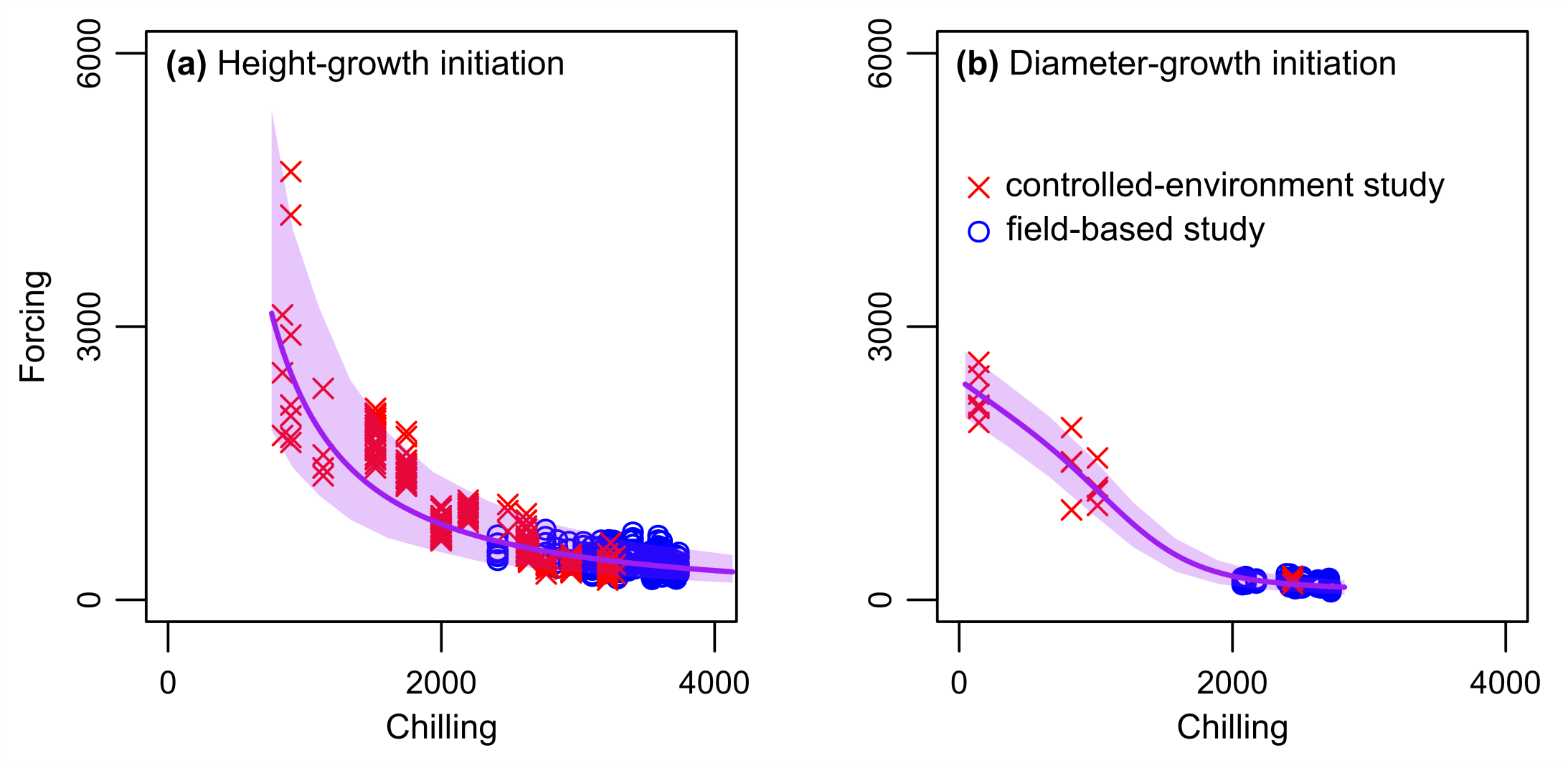 Possibility lines comparison
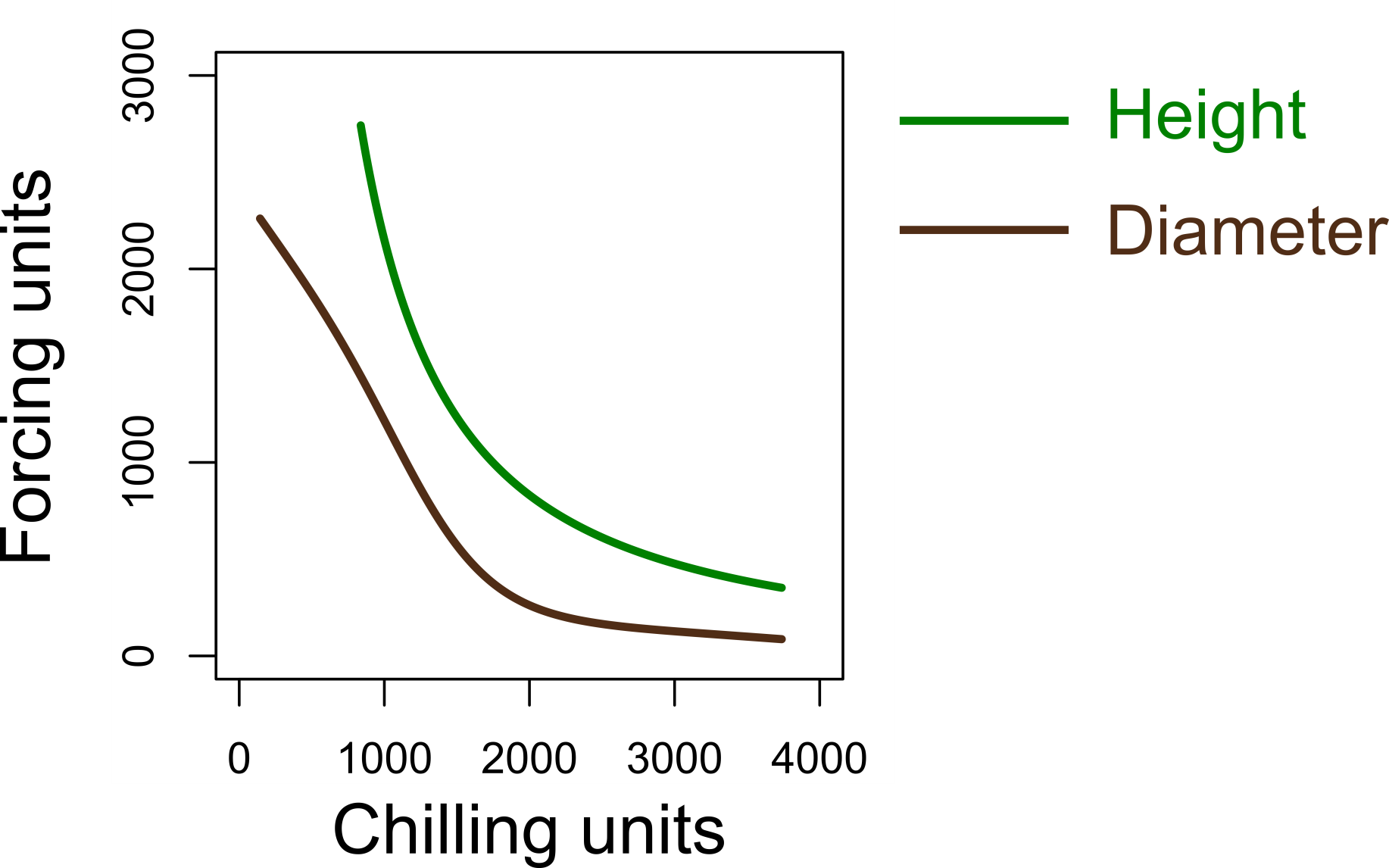 Height-growth initiation timing
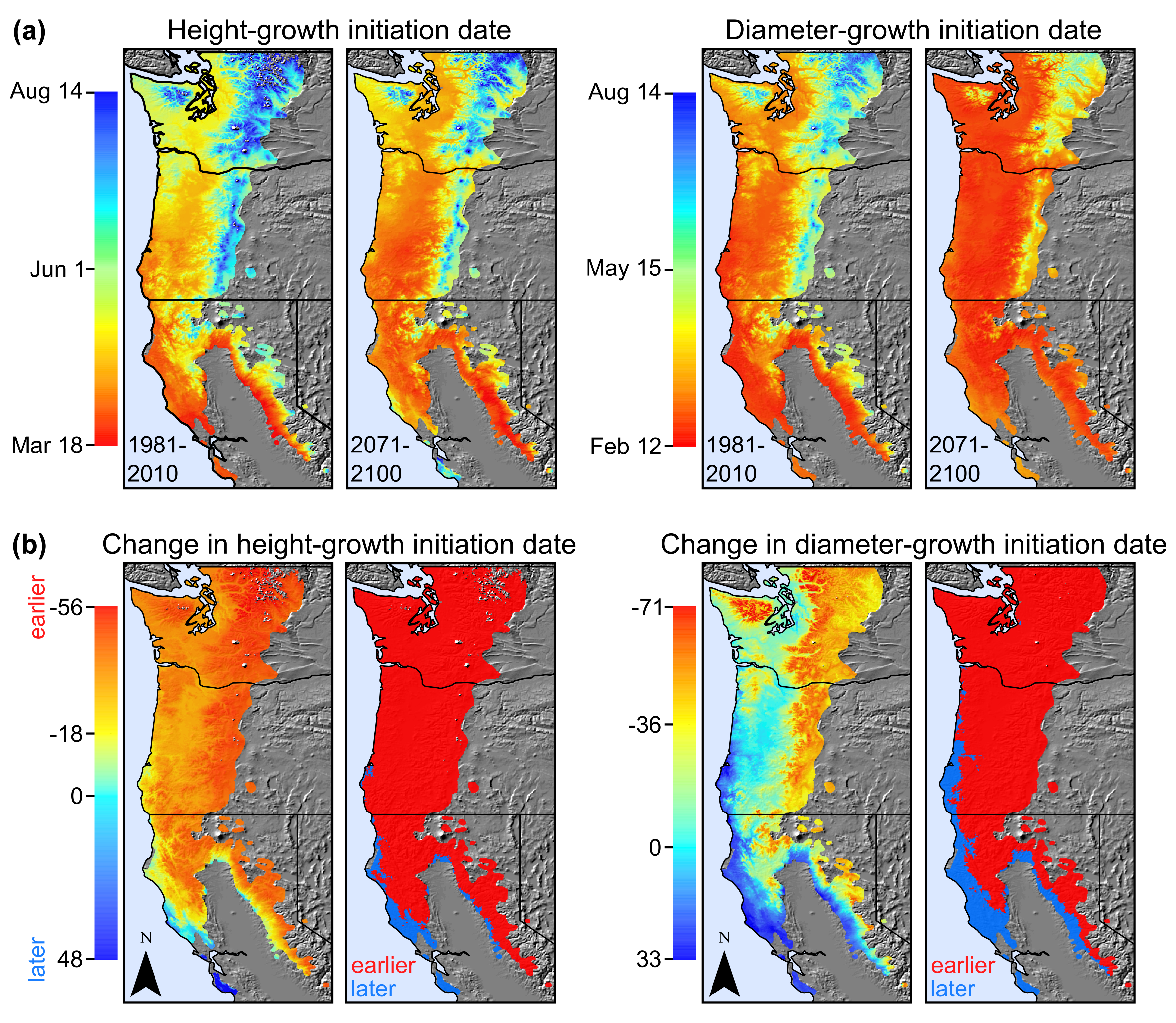 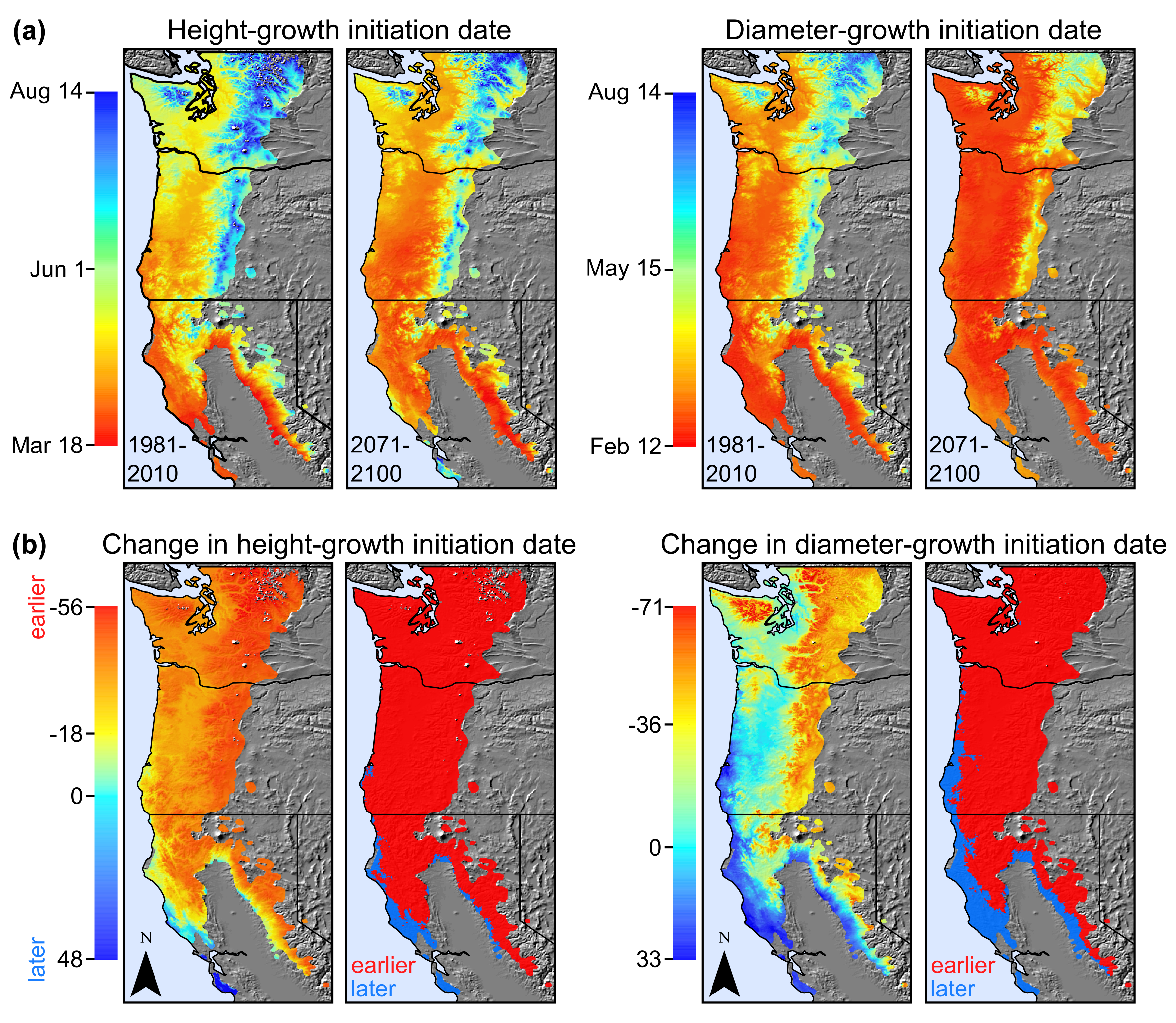 Diameter-growth initiation timing
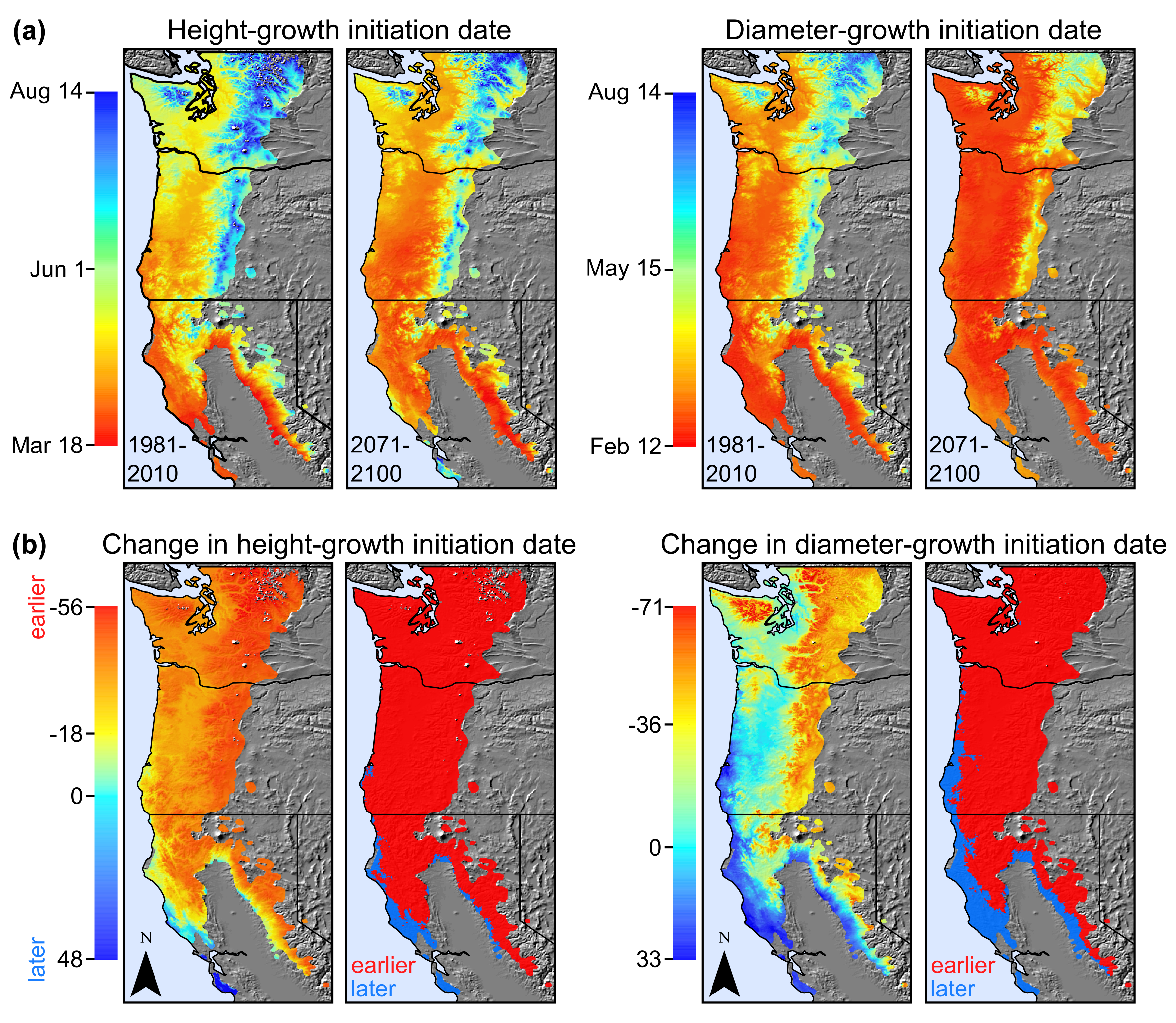 Growth initiation date changes
Height
Diameter
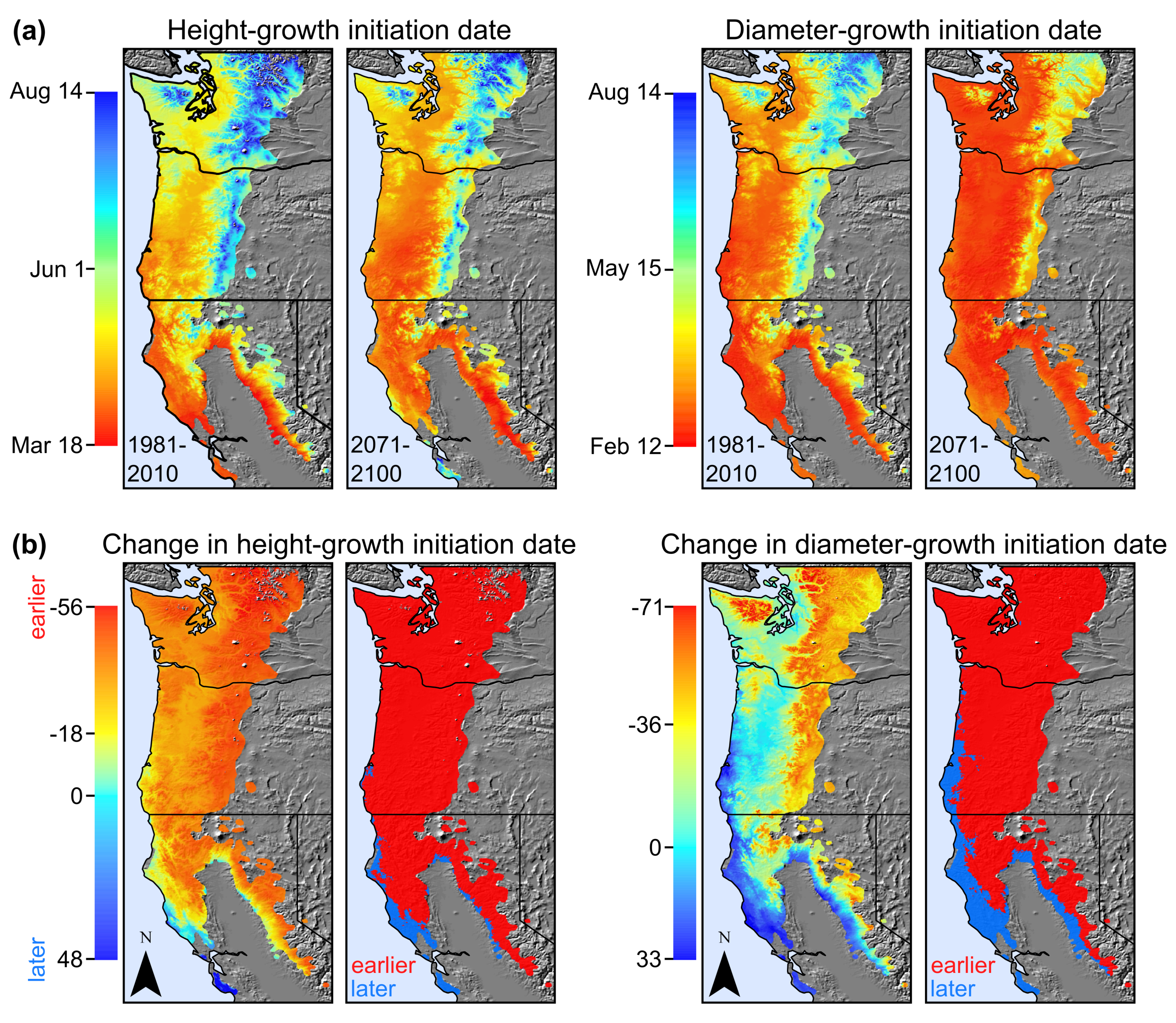 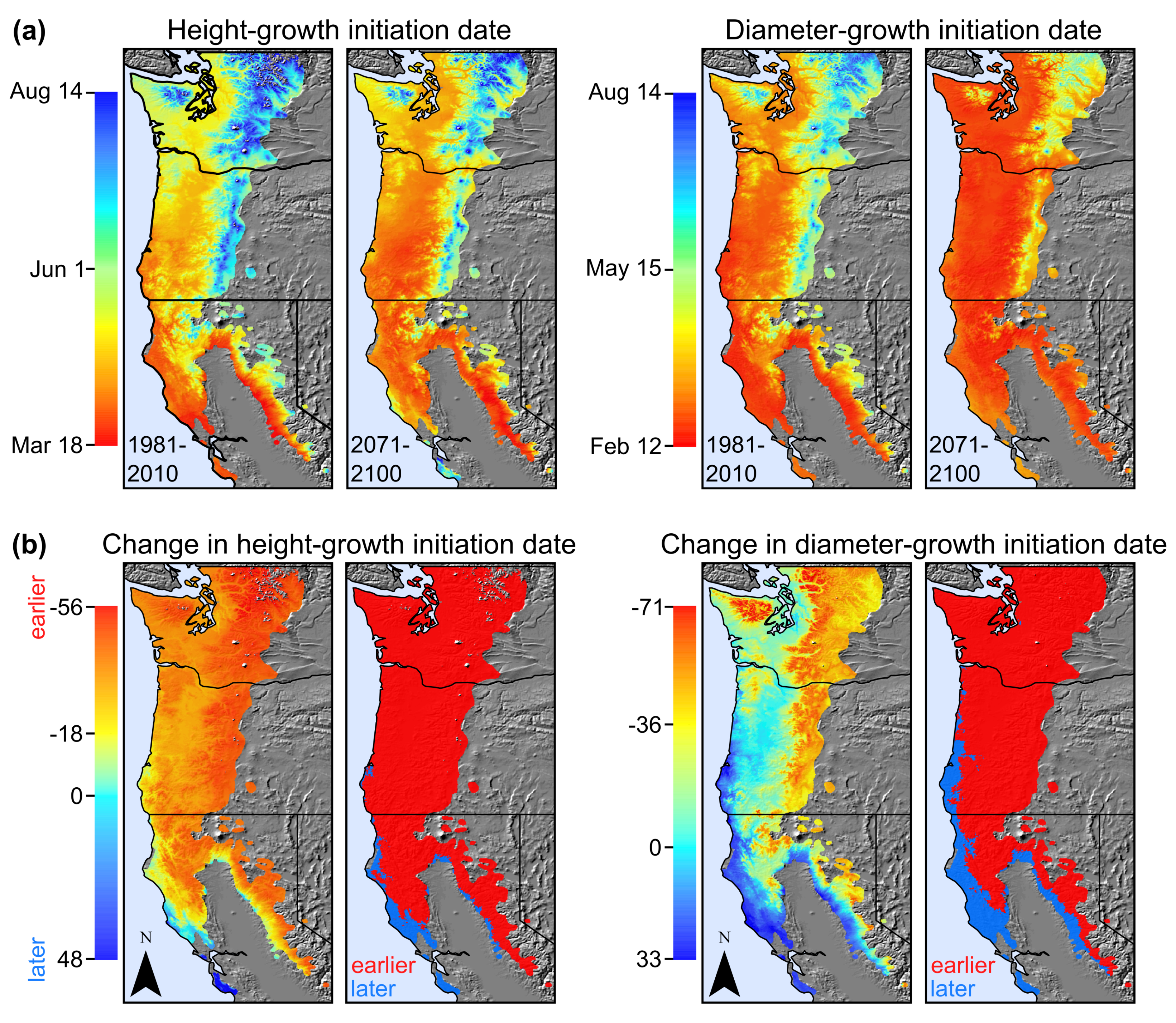 Change in days
Frost risk following growth initiation
Height
Diameter
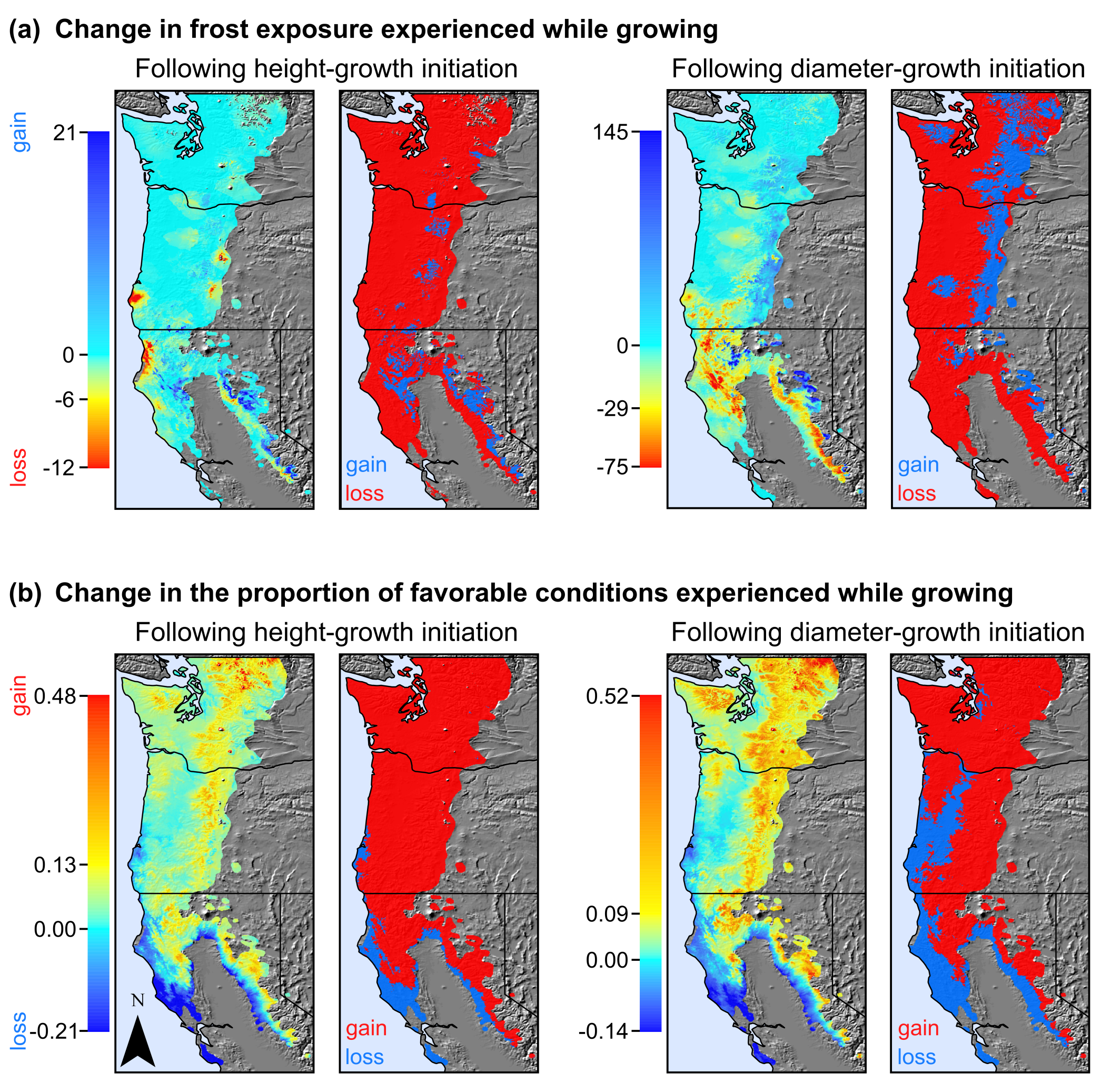 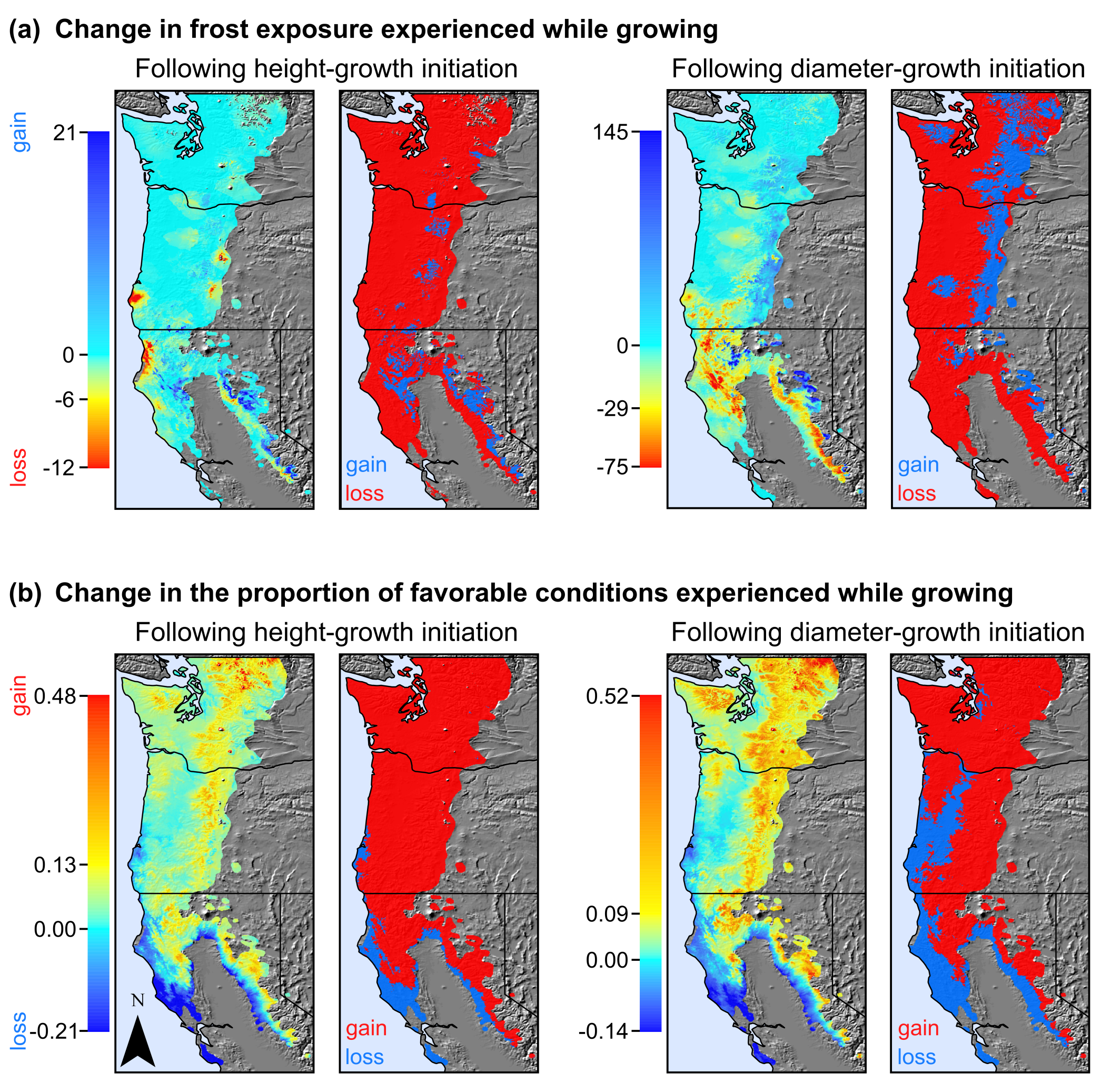 Change in hours < -2°C
Quantifying climatic favorability
Plants need energy AND moisture for growth
Measure of favorability should account for the simultaneous availability of energy and soil moisture
Actual evapotranspiration (AET) as a measure of climatic favorability
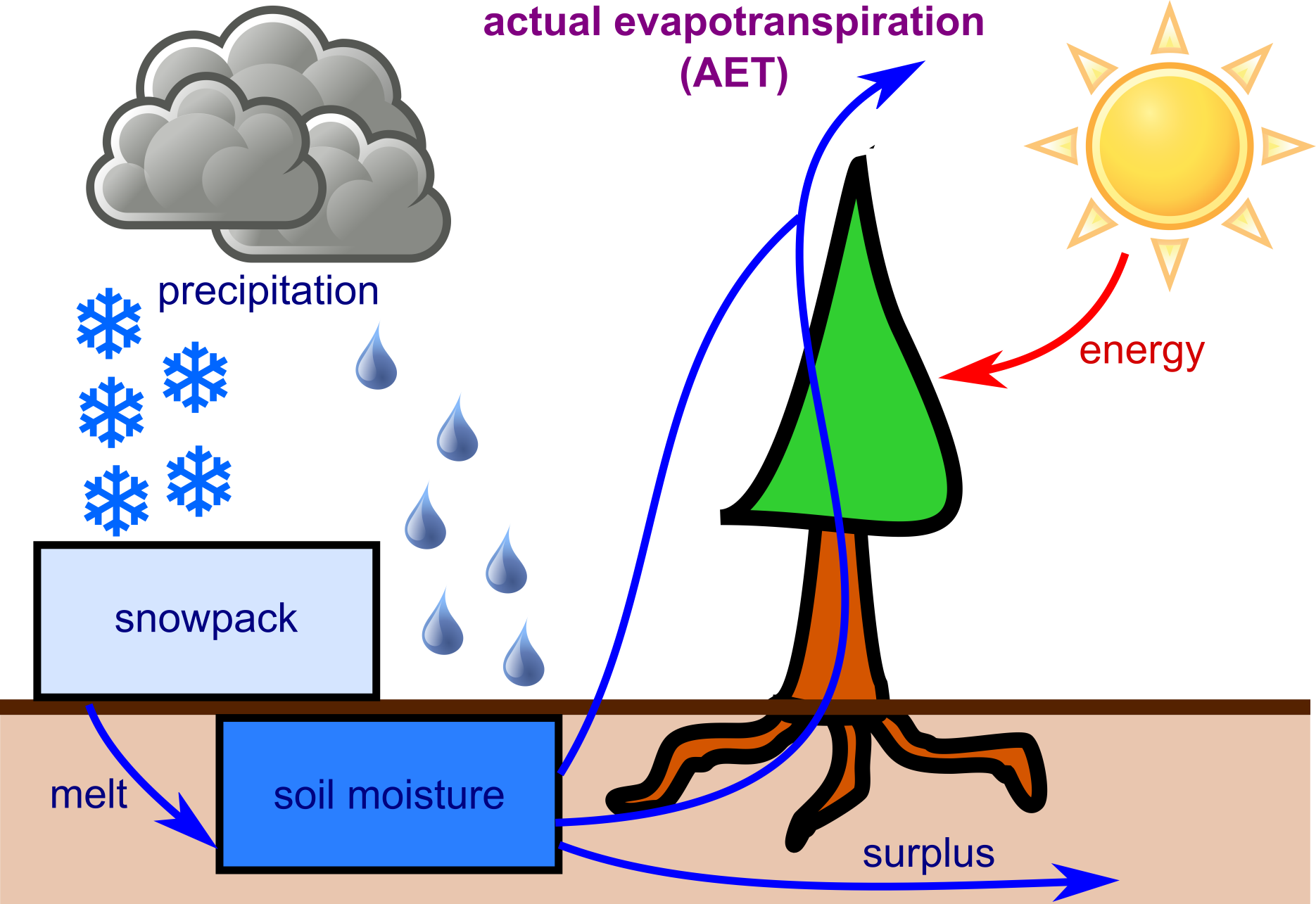 AET across Douglas-fir range in region
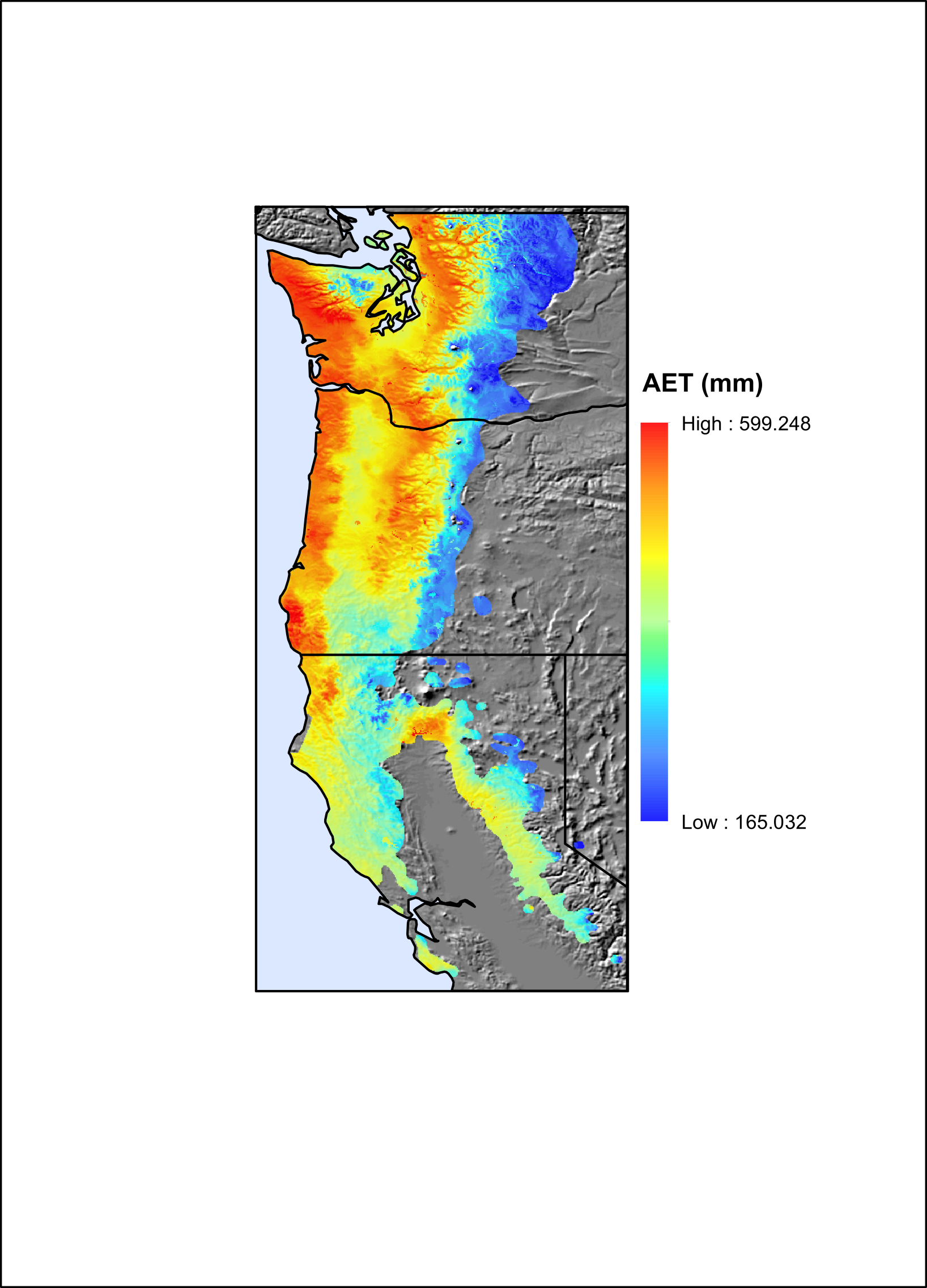 Favorable growing conditions
Change in proportion of favorable conditions (AET) captured:
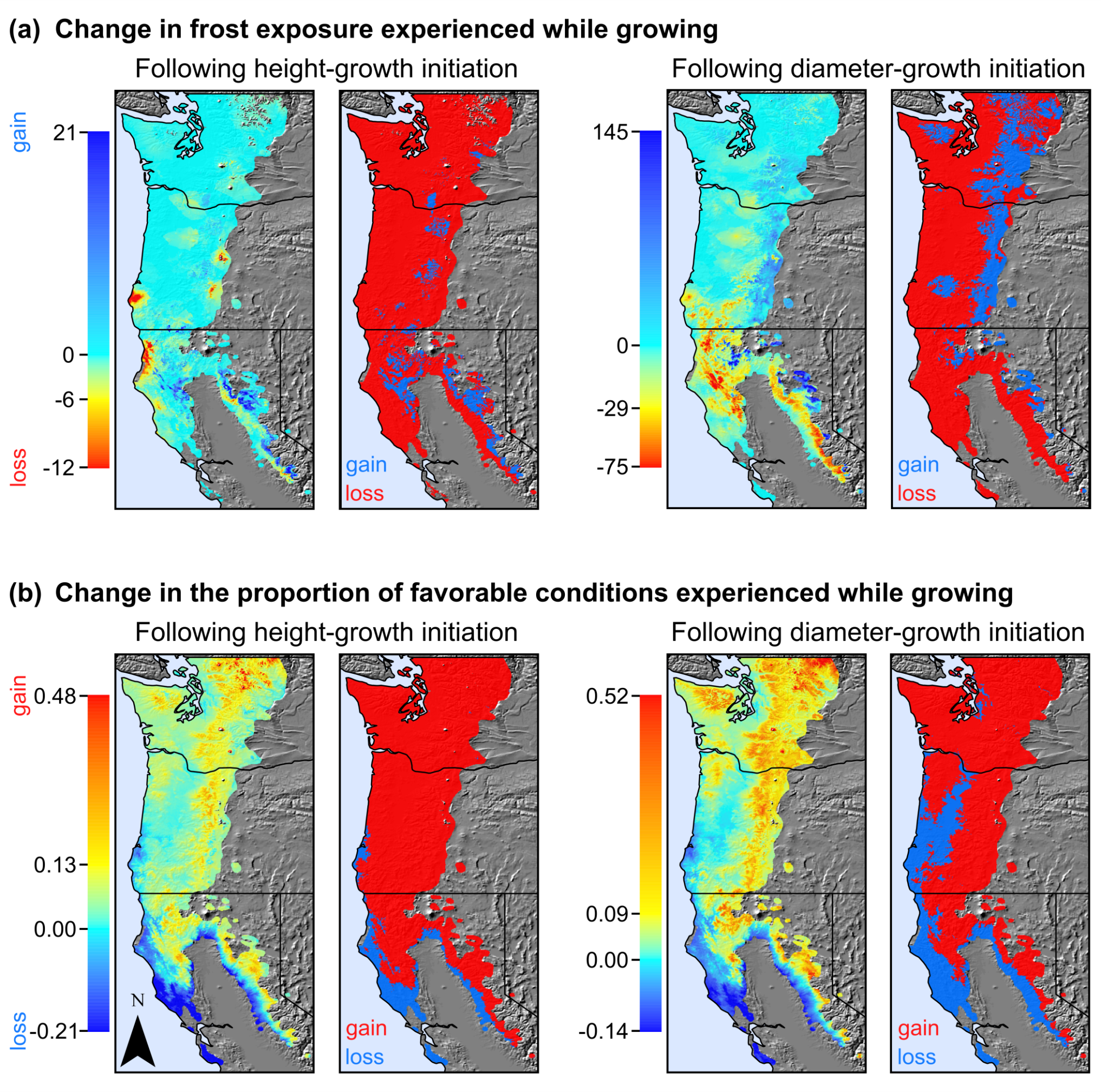 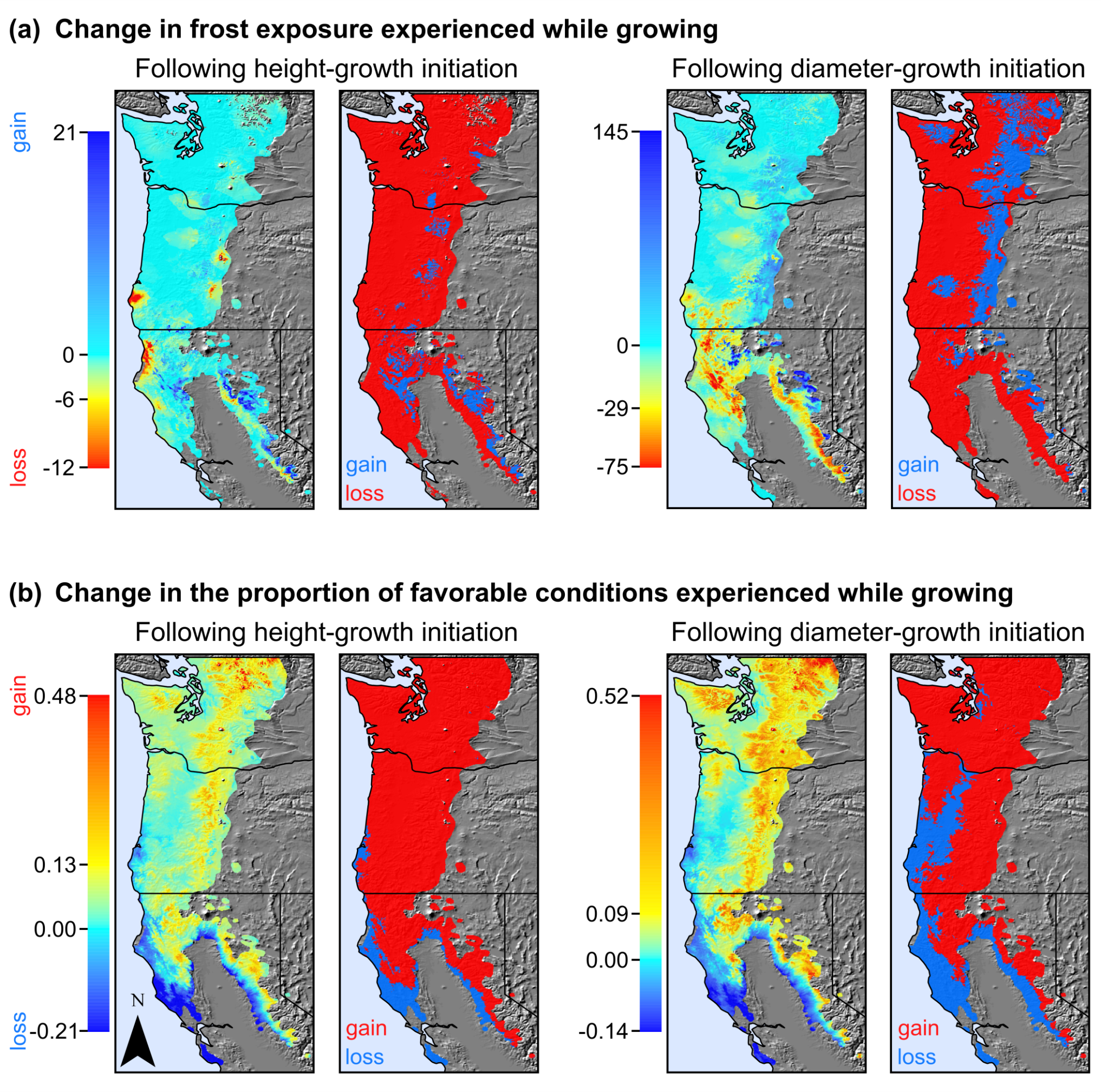 Diameter
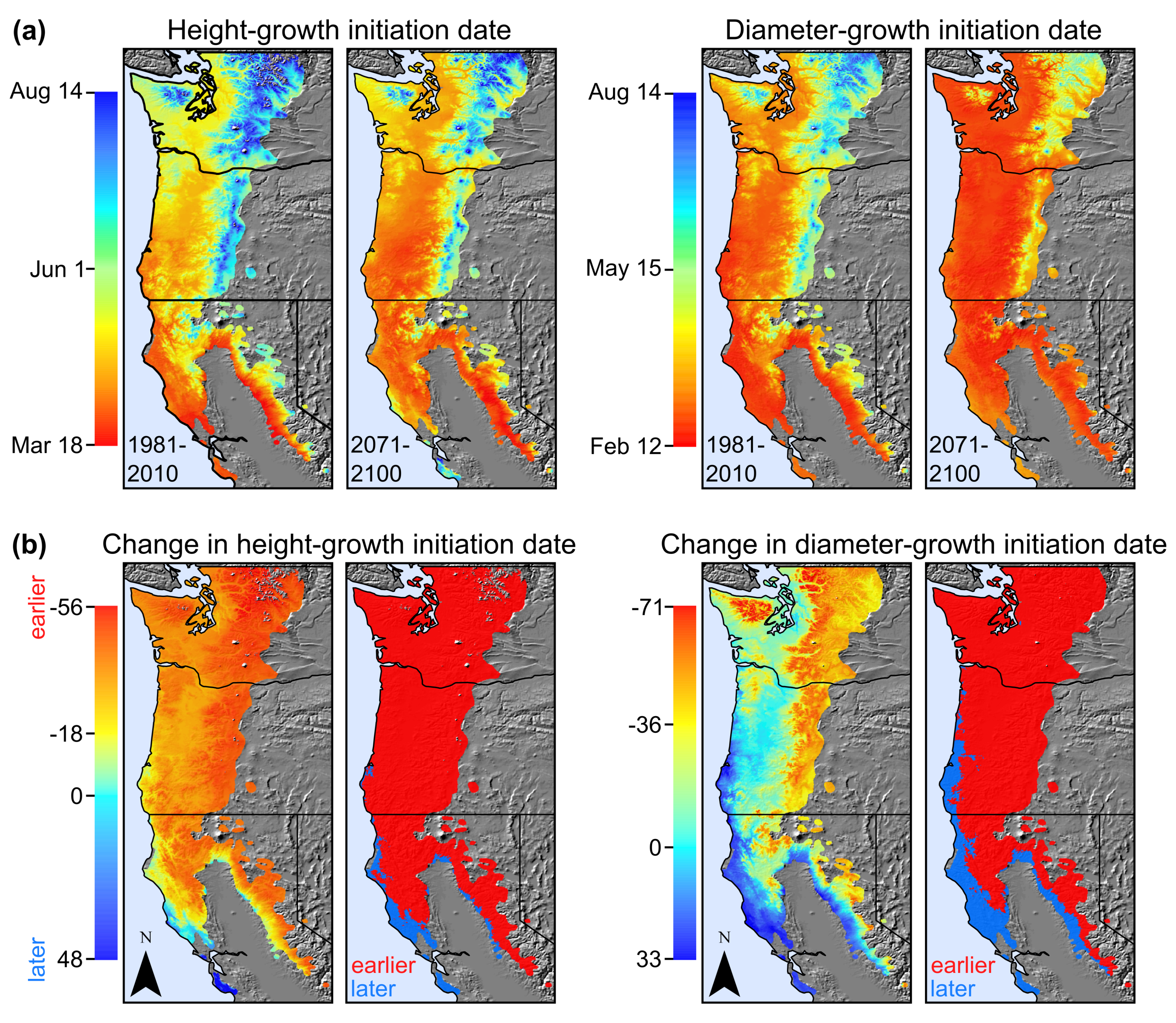 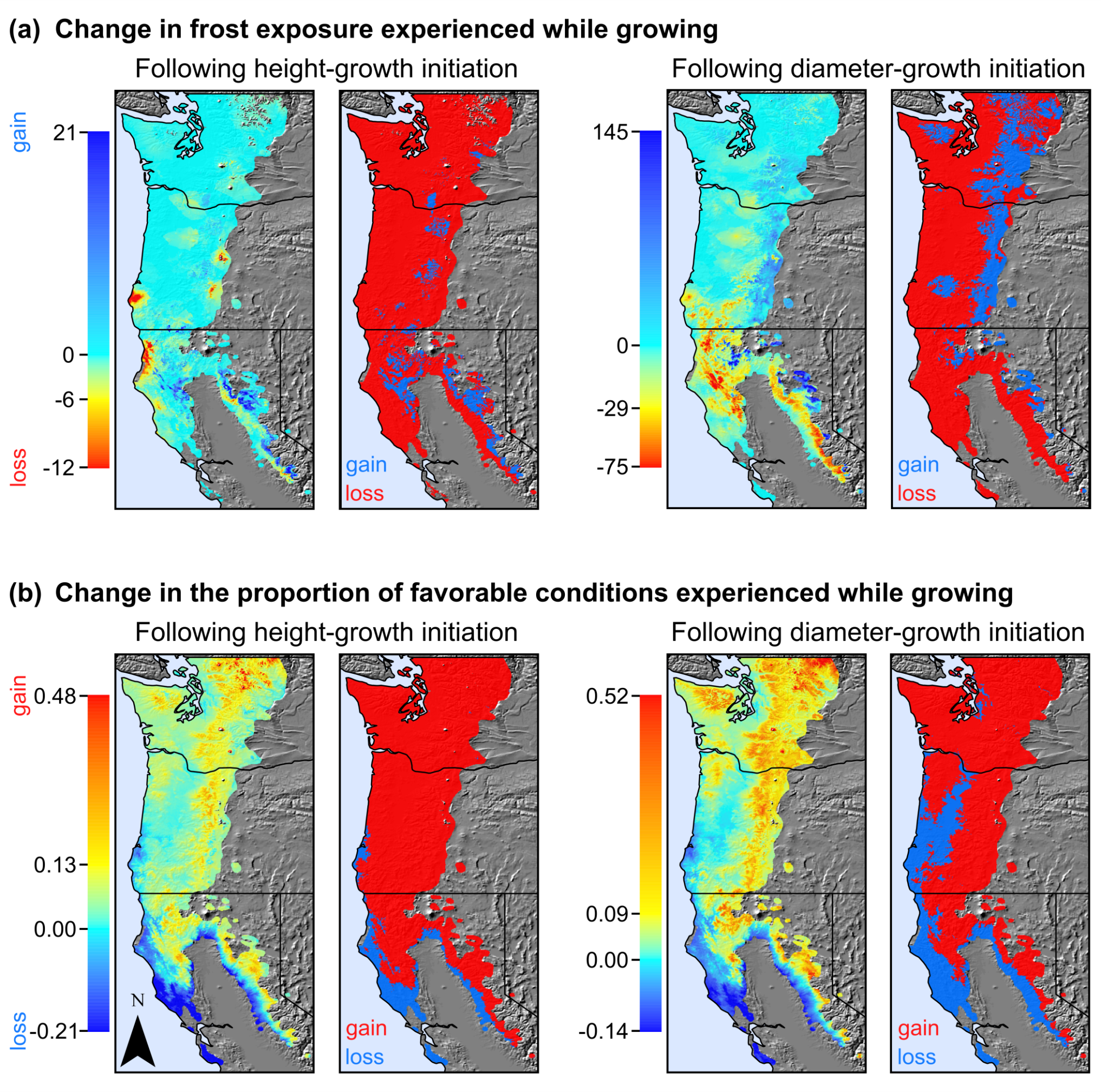 Change in date
Change in proportion of favorable conditions (AET) captured
Conclusions
Growth initiation could lag changes in favorable conditions near low latitude/elevation range limits
Risk of increased frost exposure is possible, especially at high elevations, but seems relatively minor and rare
Height- and diameter-growth initiation follow broadly similar patterns, though diameter growth seems to lag behind climate change more
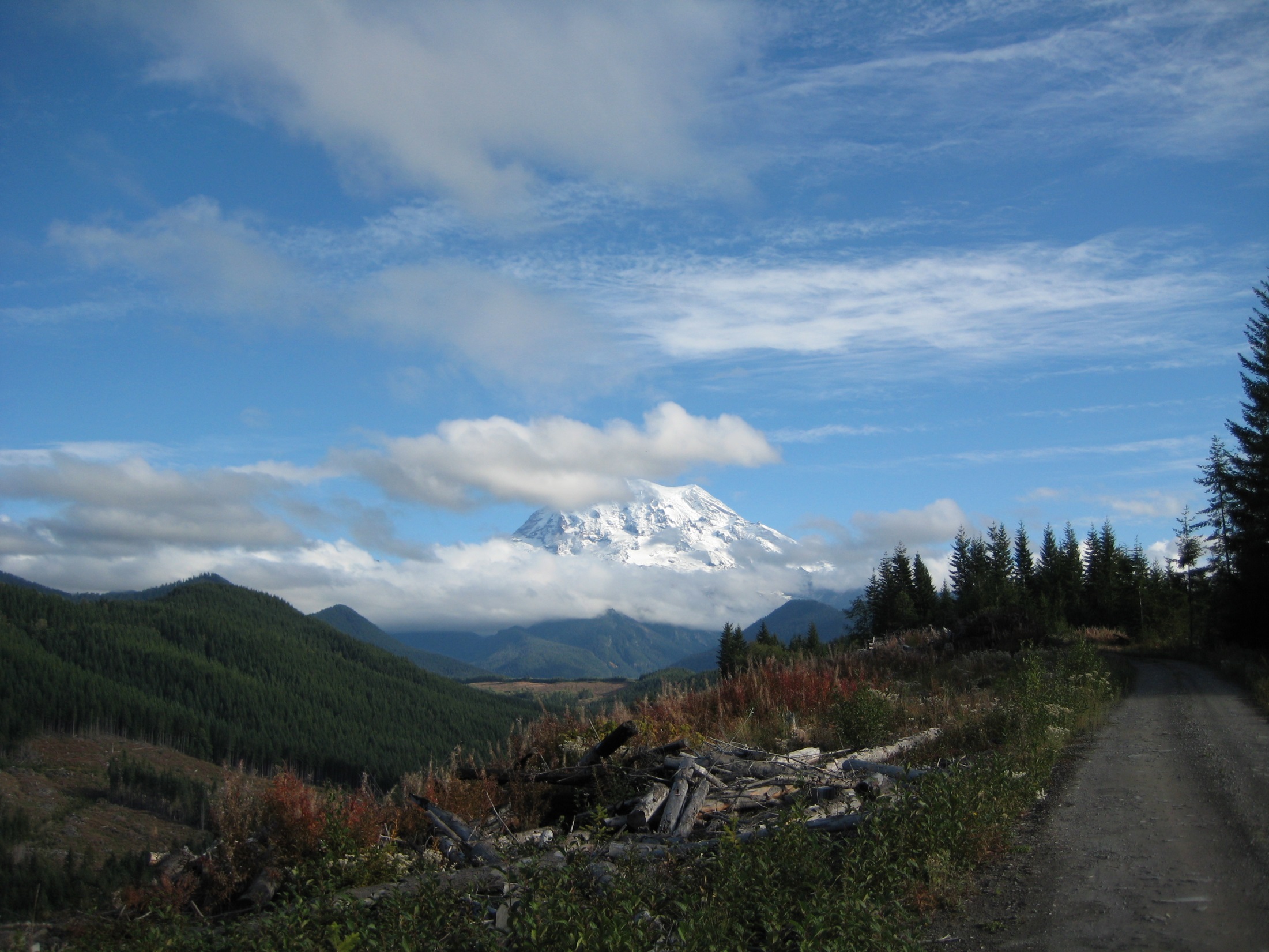 Acknowledgements
Funding
Bureau of Land Management
USDA Forest Service PNW Research Station
Land owners
Cascade Timber Consulting
Giustina Land and Timber
Hancock Forest Resources
Lone Rock Timber Company
Port Blakely Tree Farms
Roseburg Resources
Starker Forests
USFS Stone Nursery
WA DNR
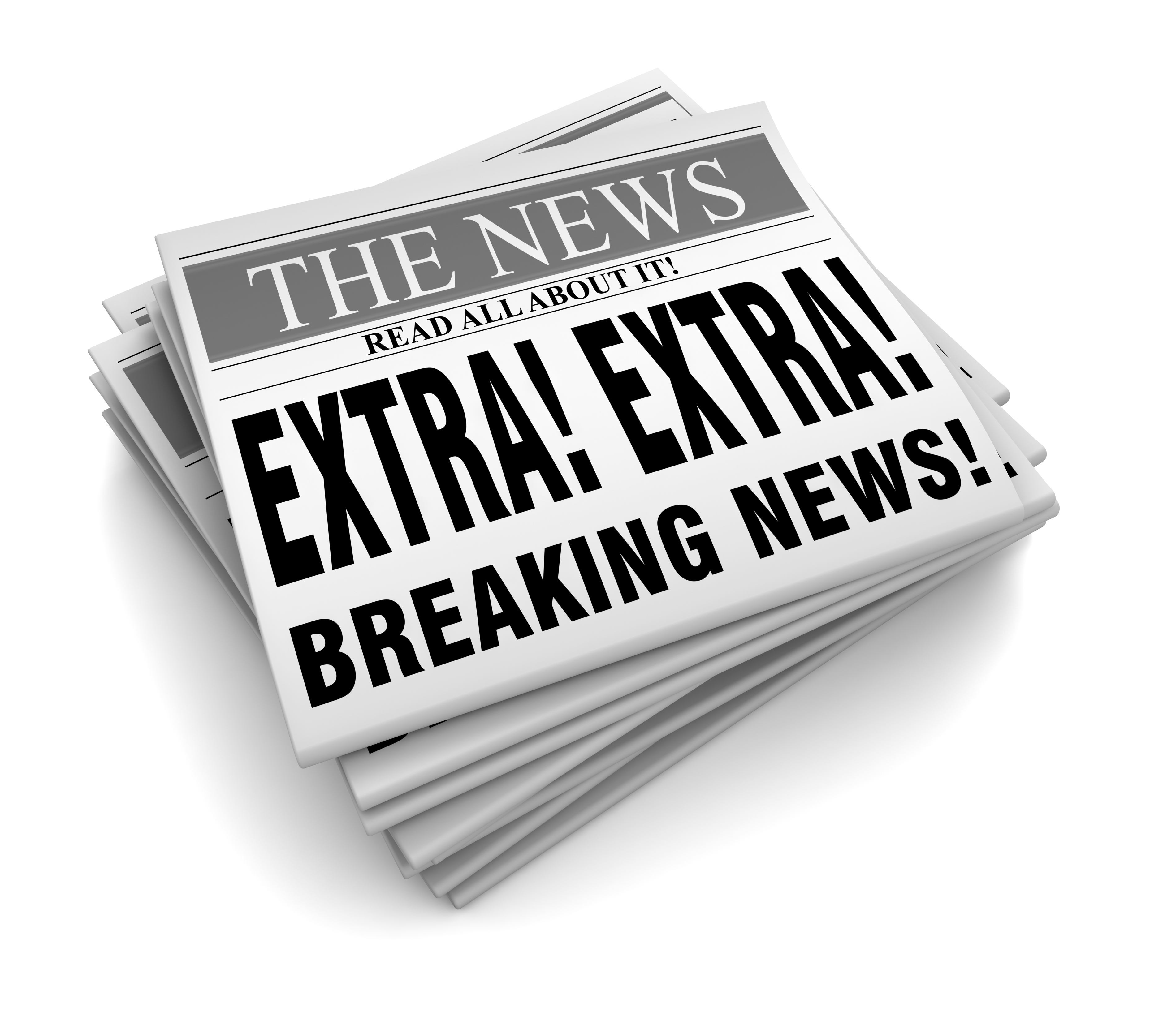 Patterns in seasonal growth progression
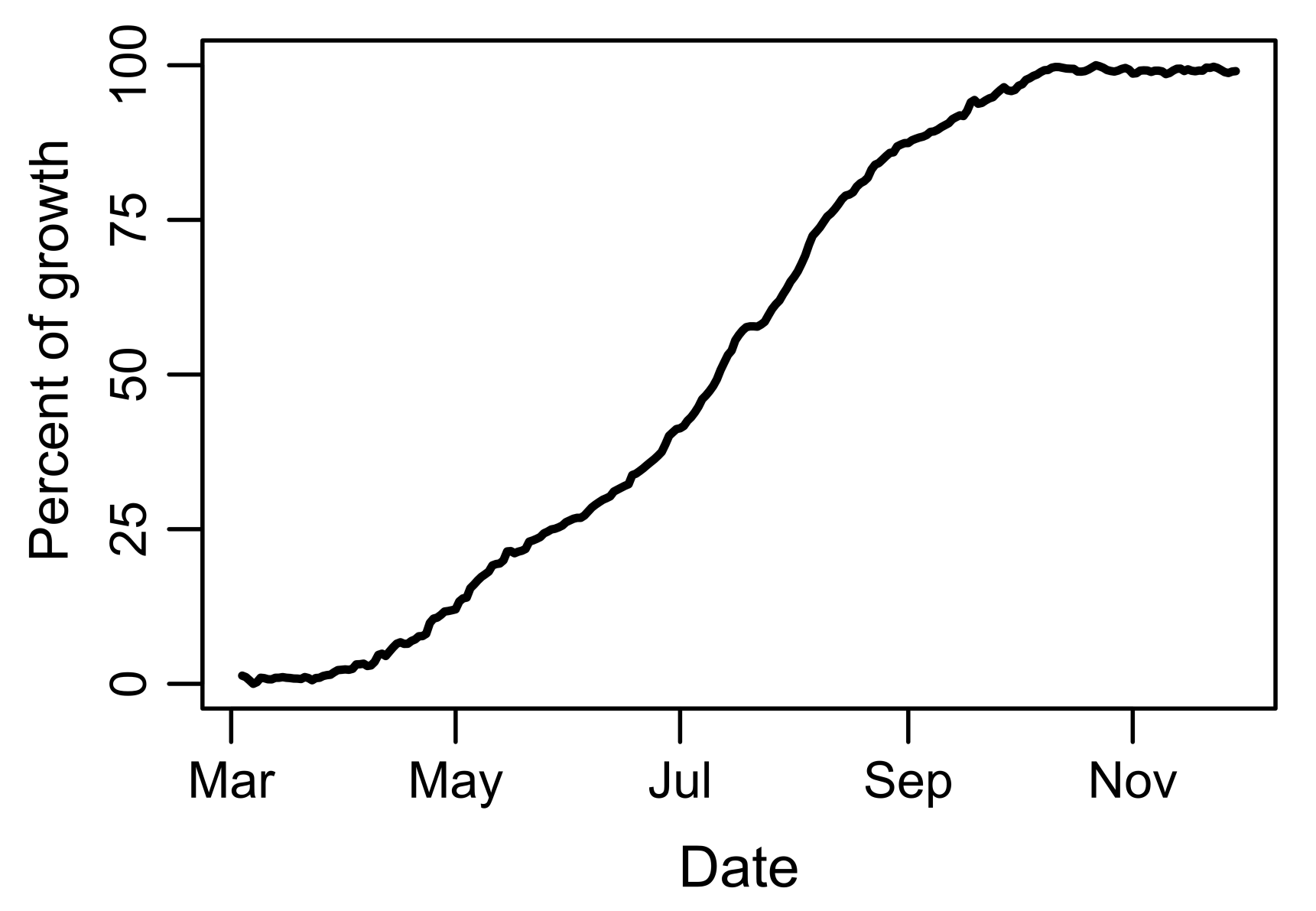 Growth progression varies by location
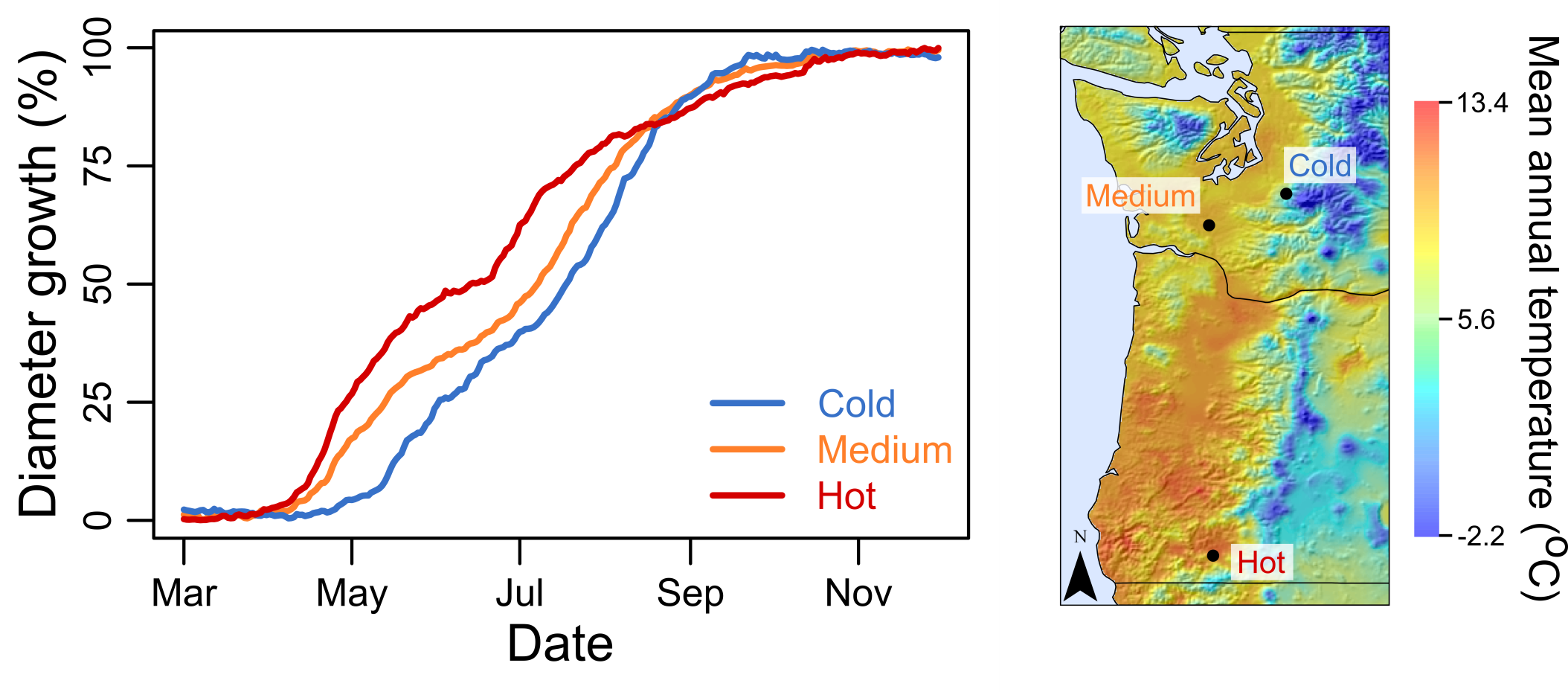 [Speaker Notes: Diameter growth by site for DF. Top graph shows data for WACST at each of the sites in 2012]
Growth progression varies over time
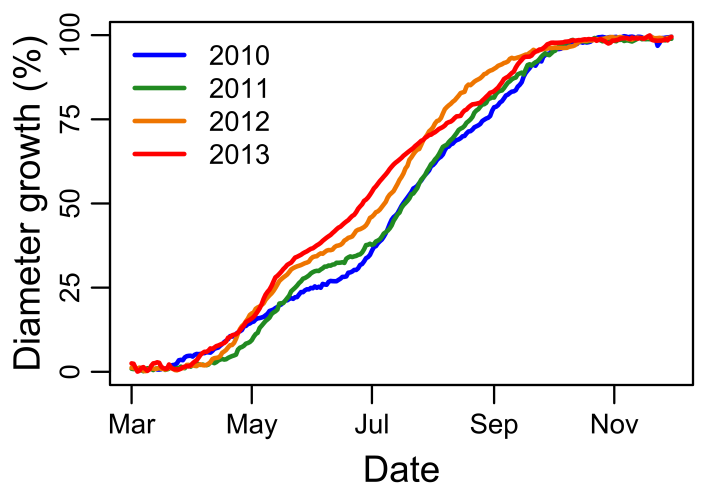 [Speaker Notes: Diameter growth by year for DF. Buckhorn, WACST.]
Growth phenology varies by seed source
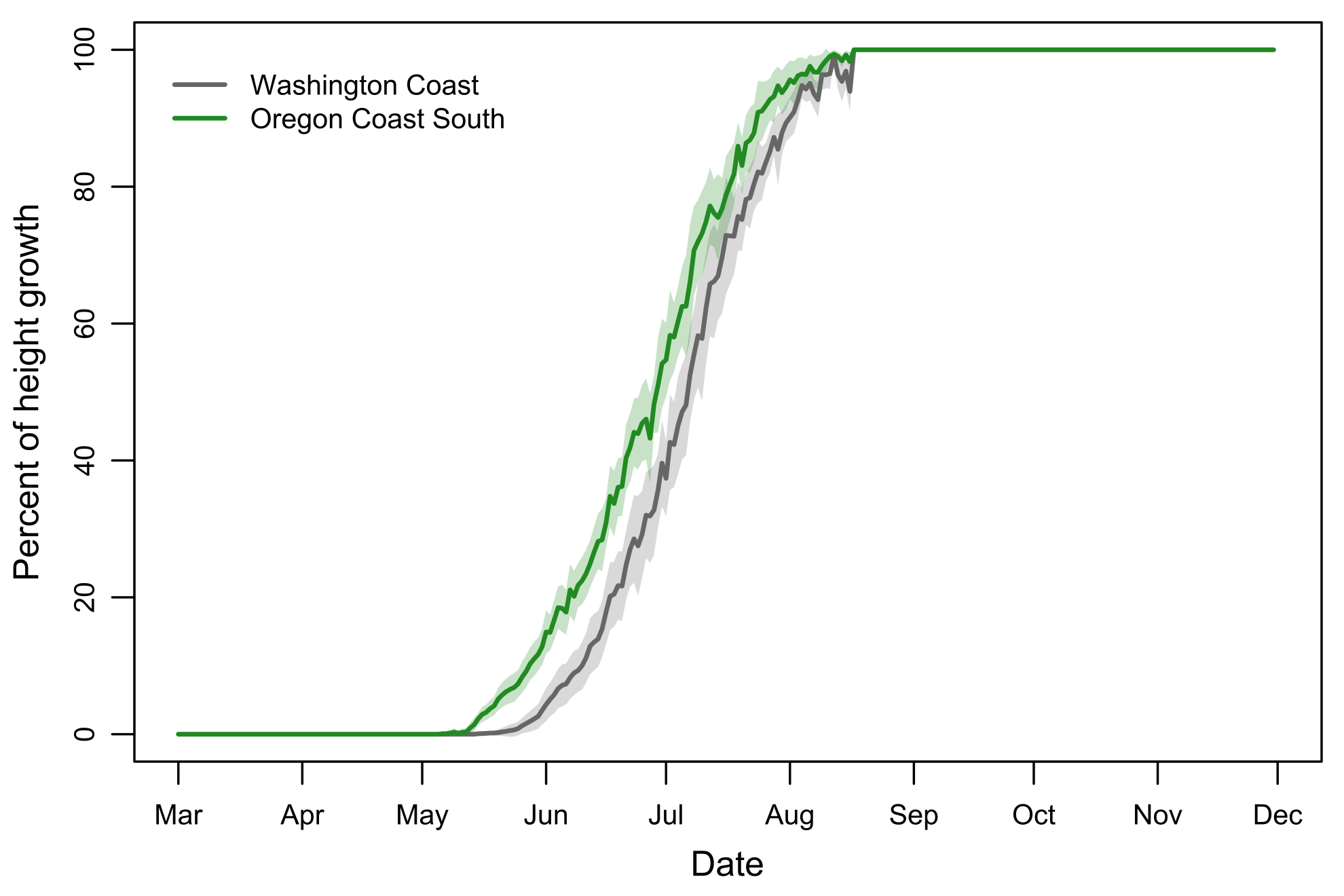 [Speaker Notes: Doug-fir, Buckhorn, 2012, shading shows 95% confidence interval]
Growth phenology varies by seed source
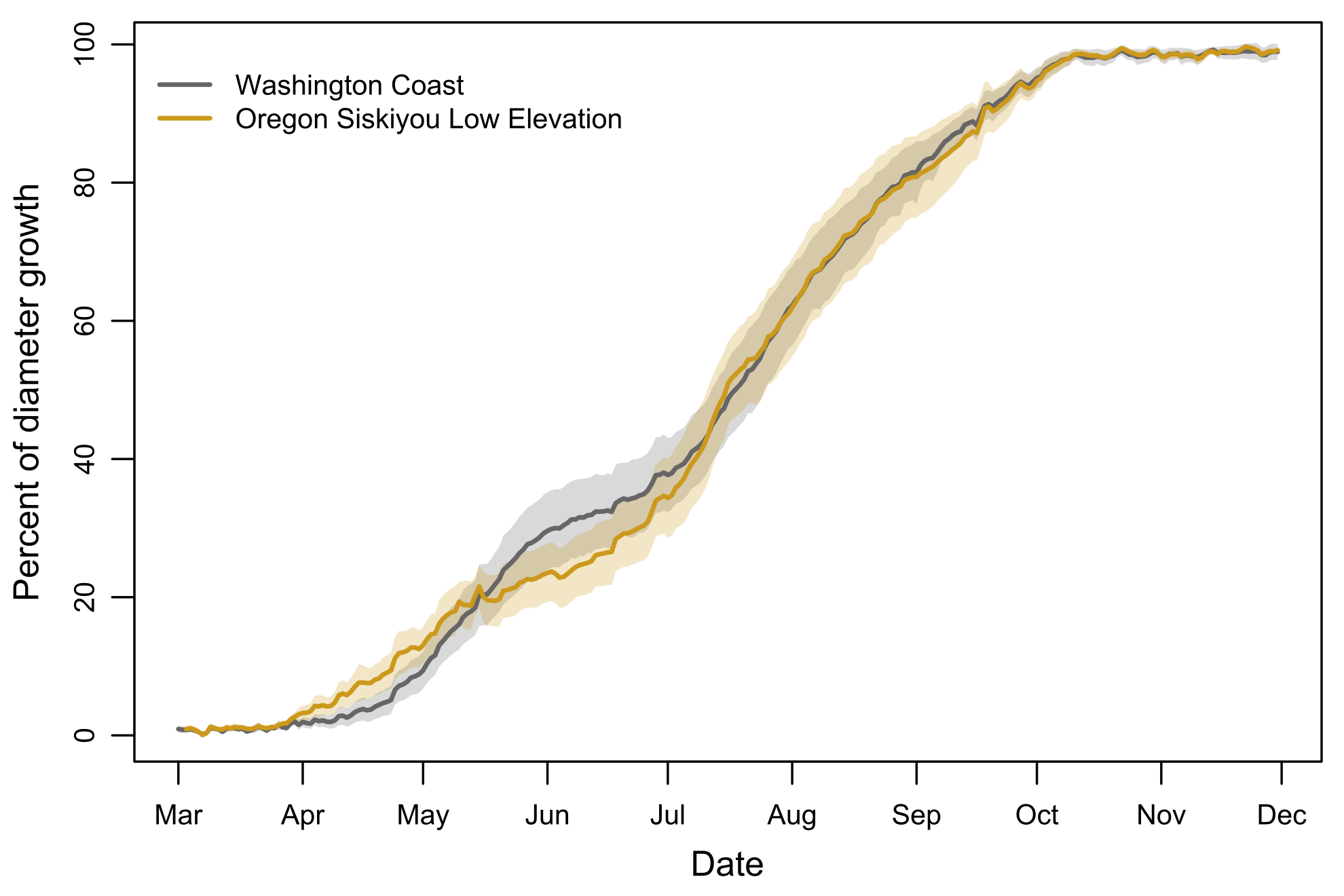 [Speaker Notes: Doug-fir, Buckhorn, 2011, shading shows 95% confidence interval]
Growth phenology varies by species
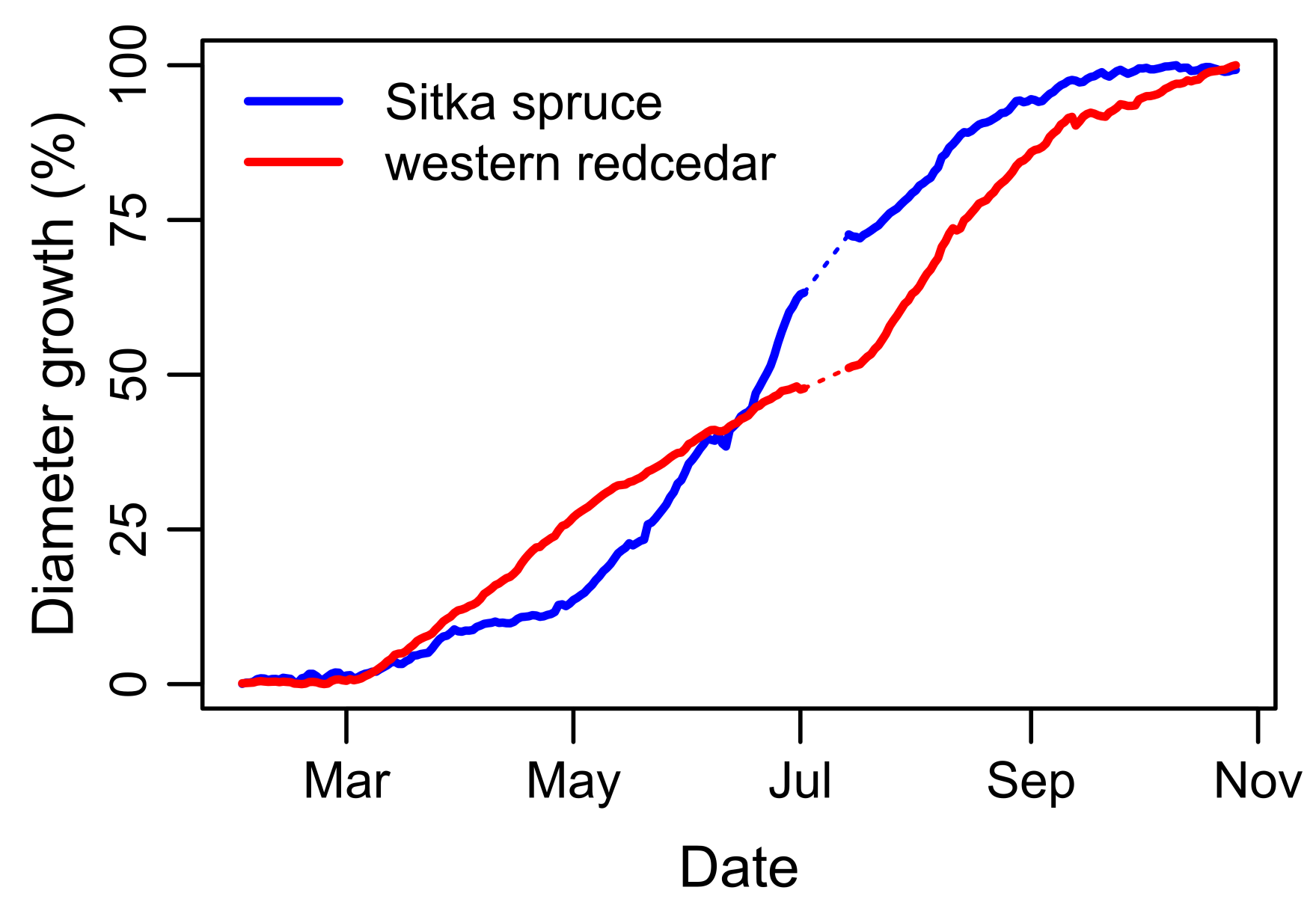 Height and diameter growth interact (?)
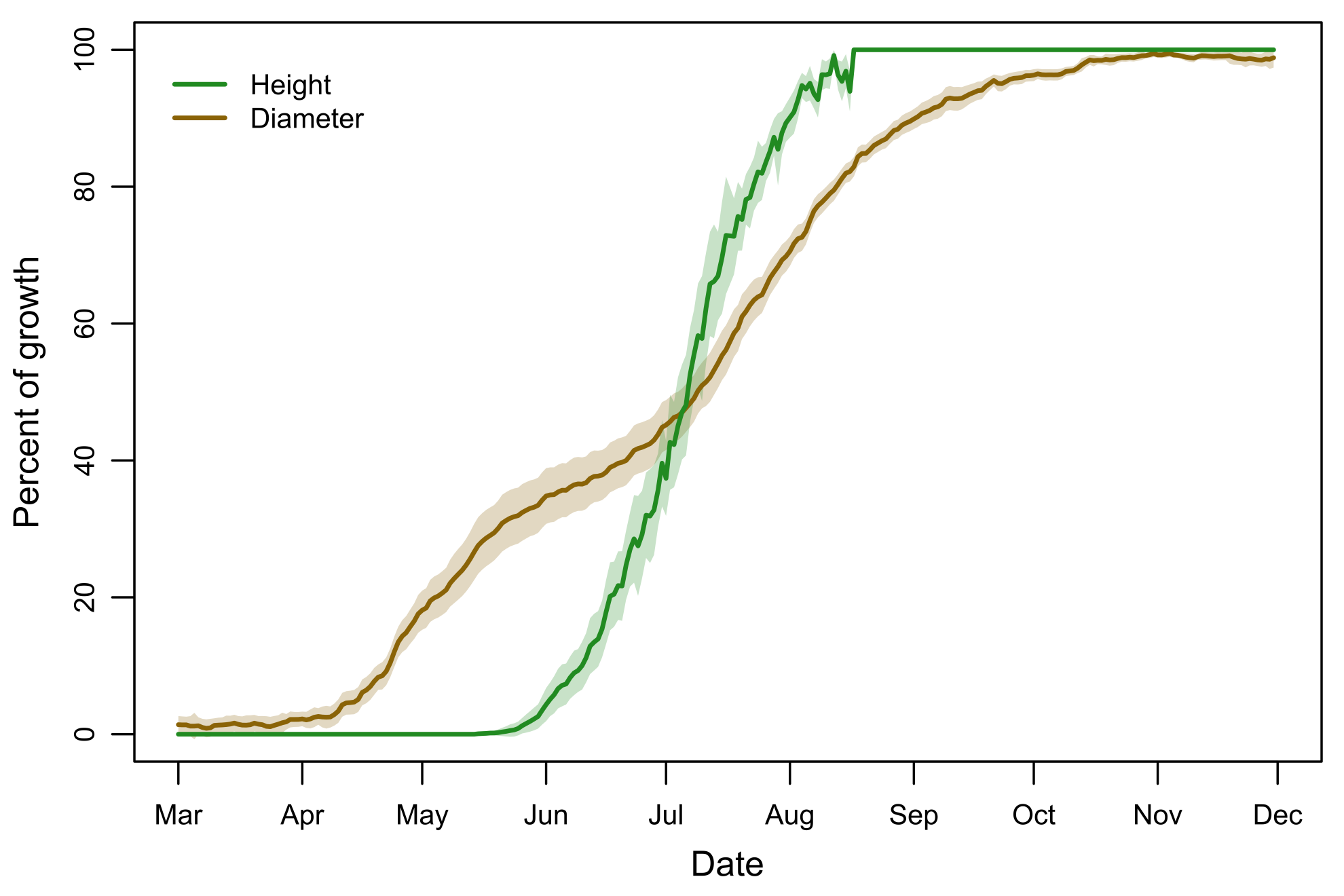 [Speaker Notes: Doug-fir, WACST, Buckhorn, 2012, shading shows 95% confidence interval.]
End
Model fit
The r2 values for comparisons between predicted and observed values for the growth initiation models.
Height
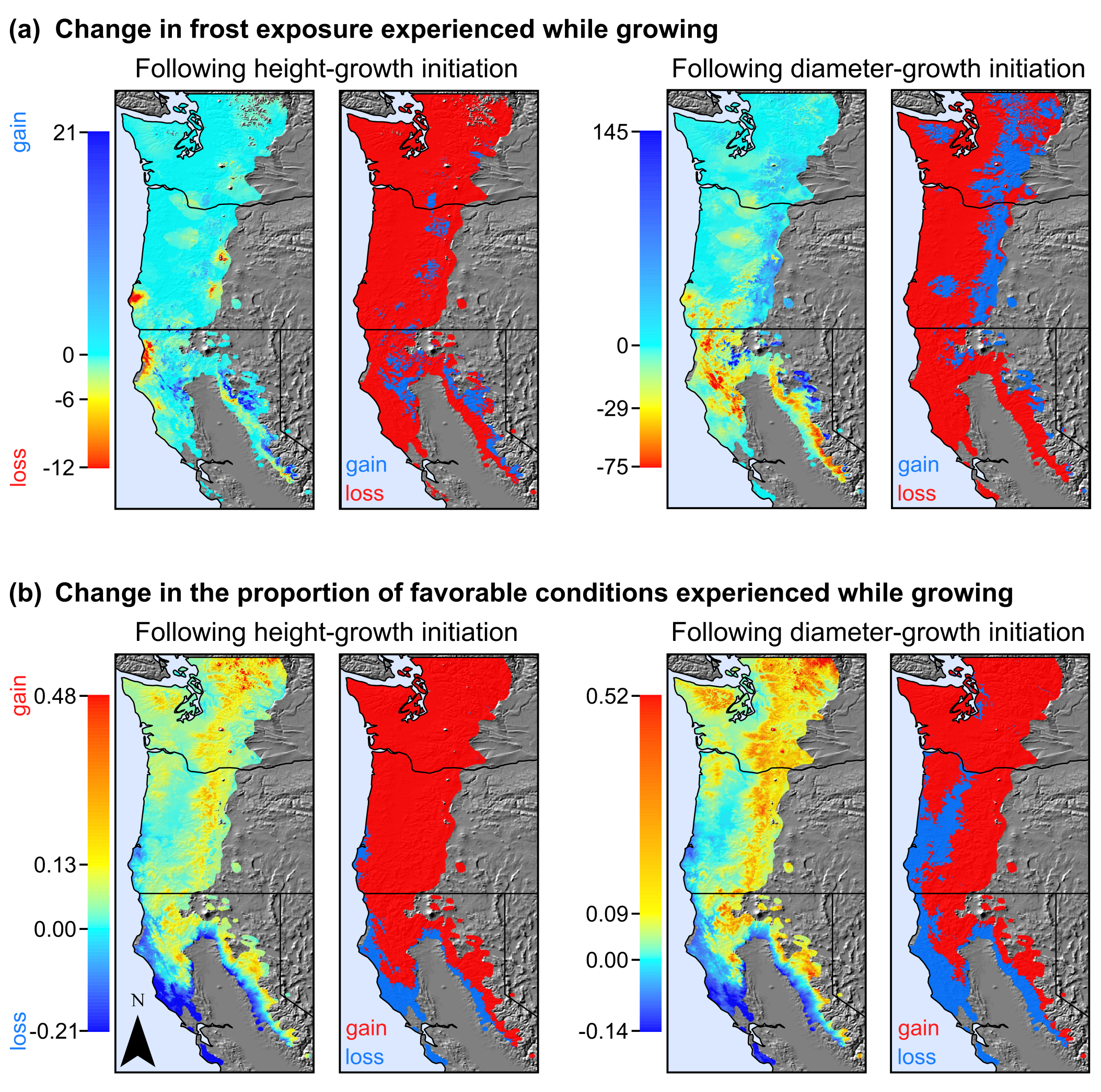 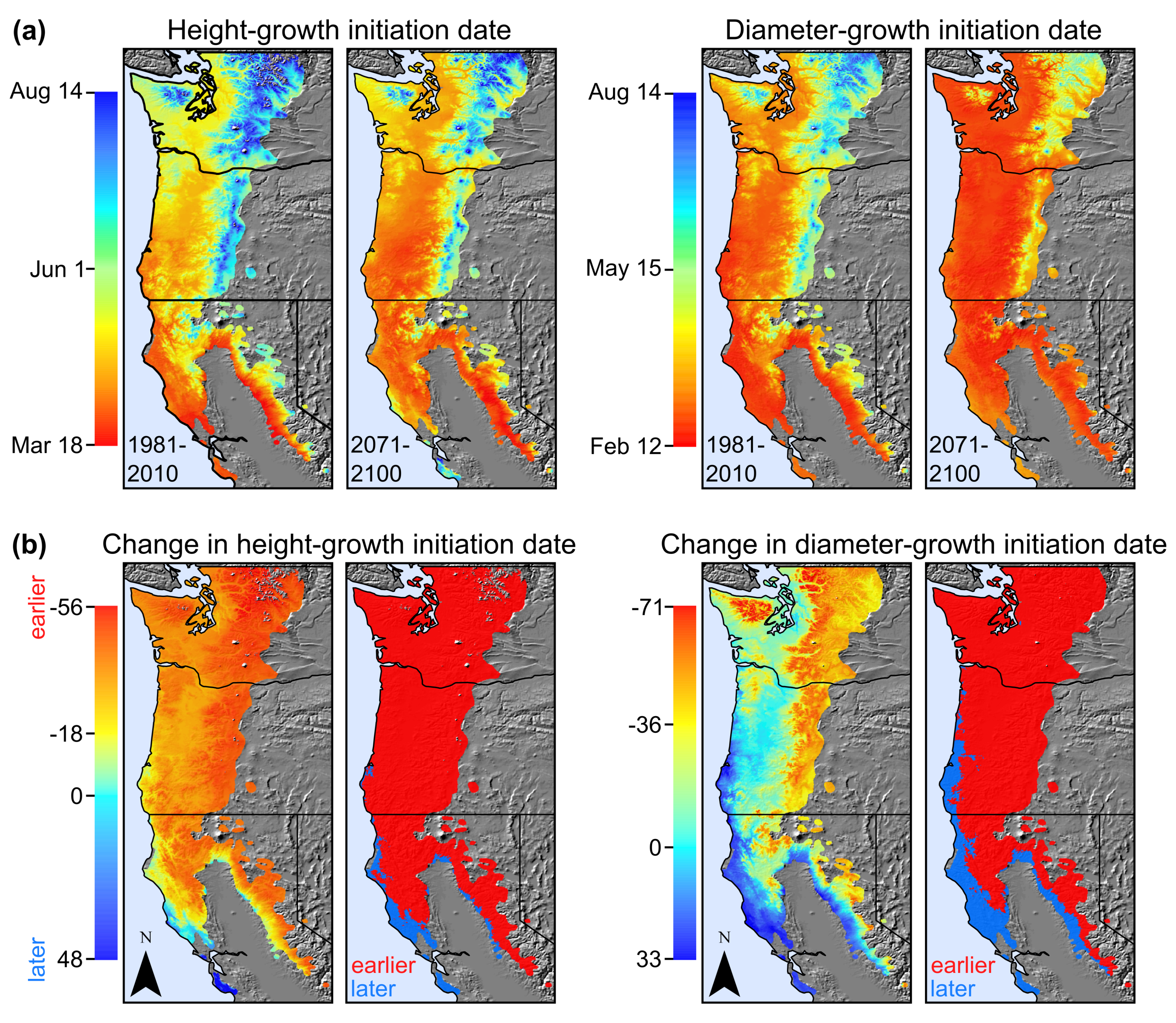 Change in proportion of favorable conditions (AET) captured
Change in days
Diameter
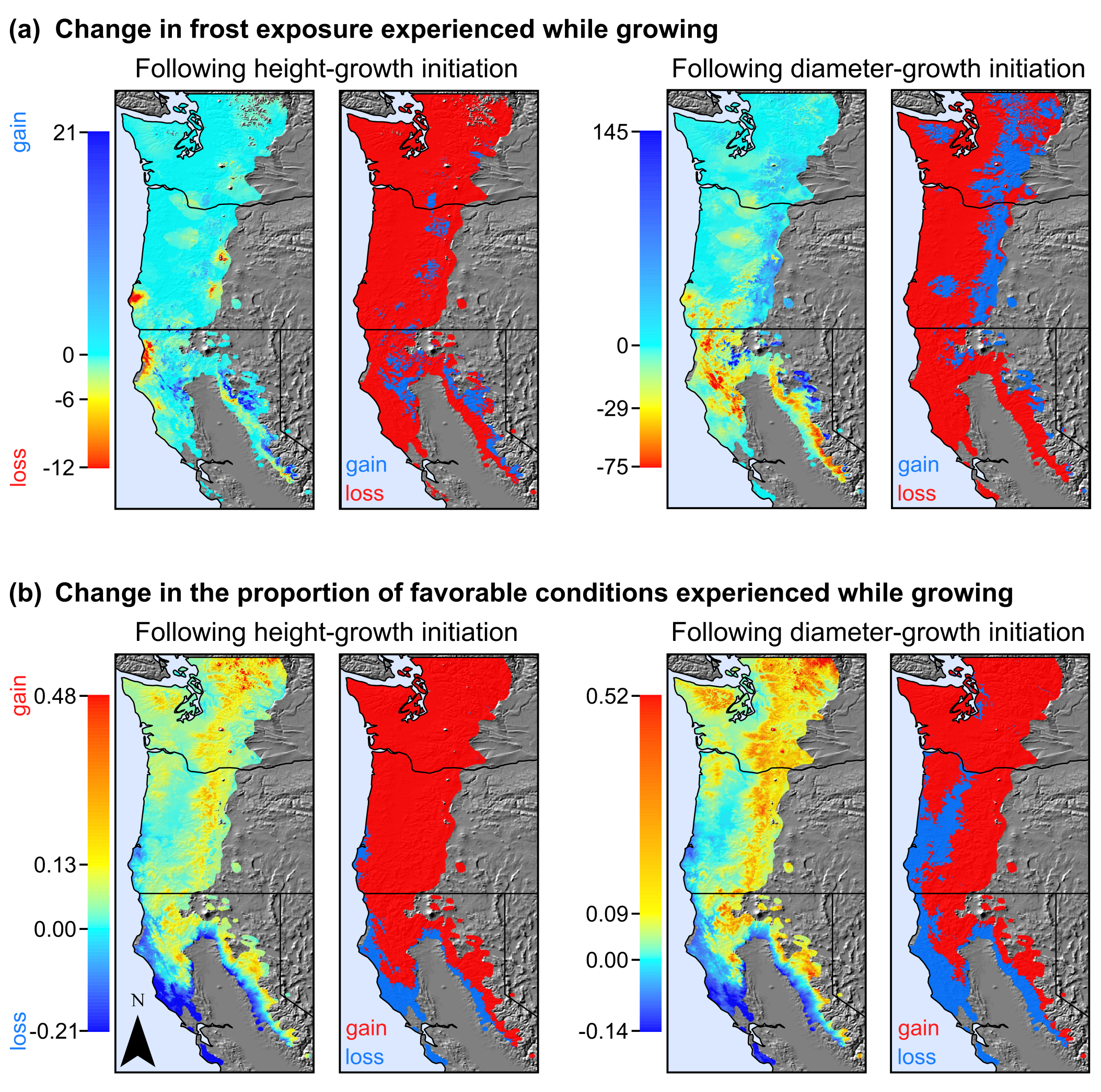 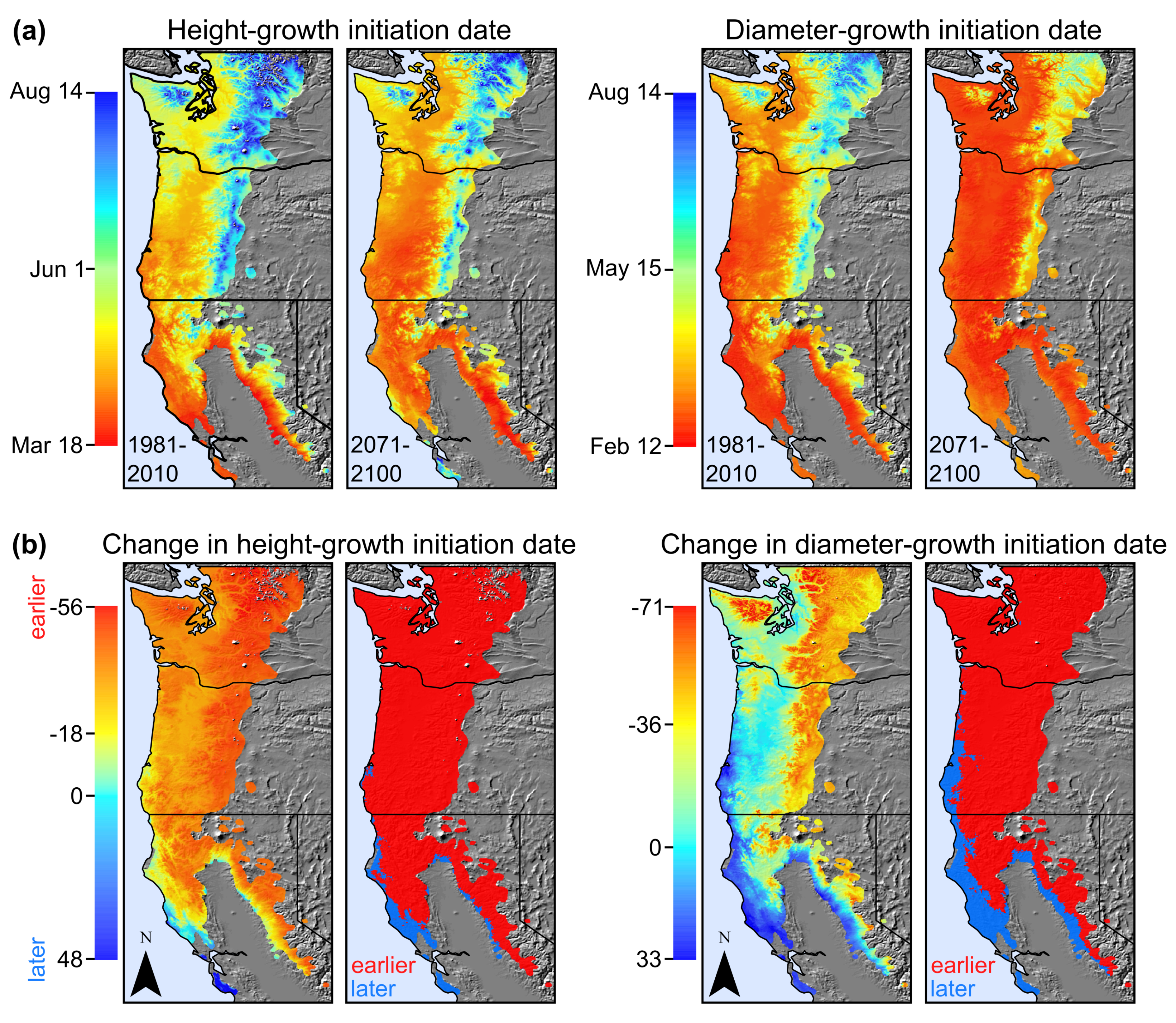 Change in days
Change in proportion of favorable conditions (AET) captured
Frost risk
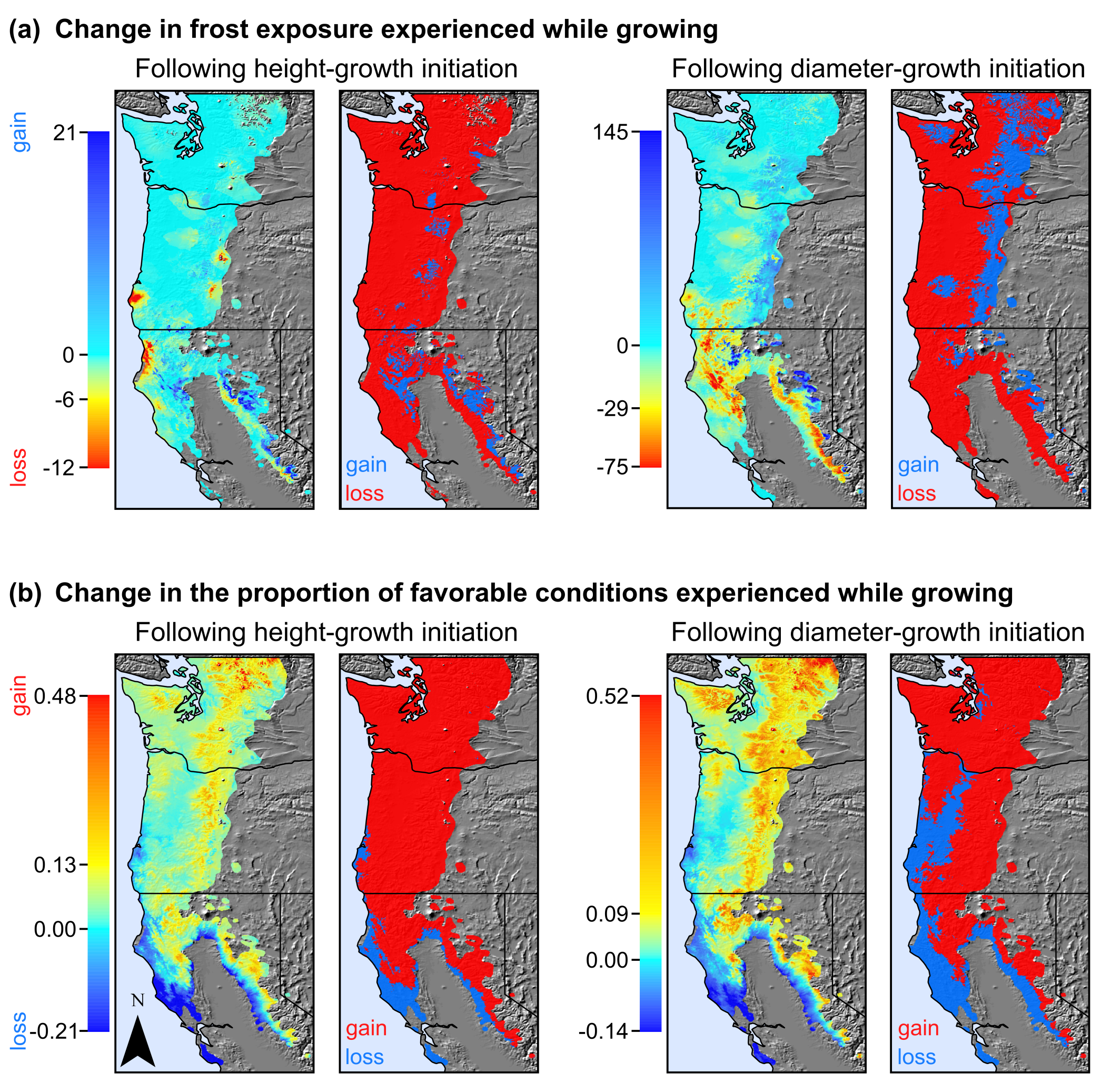 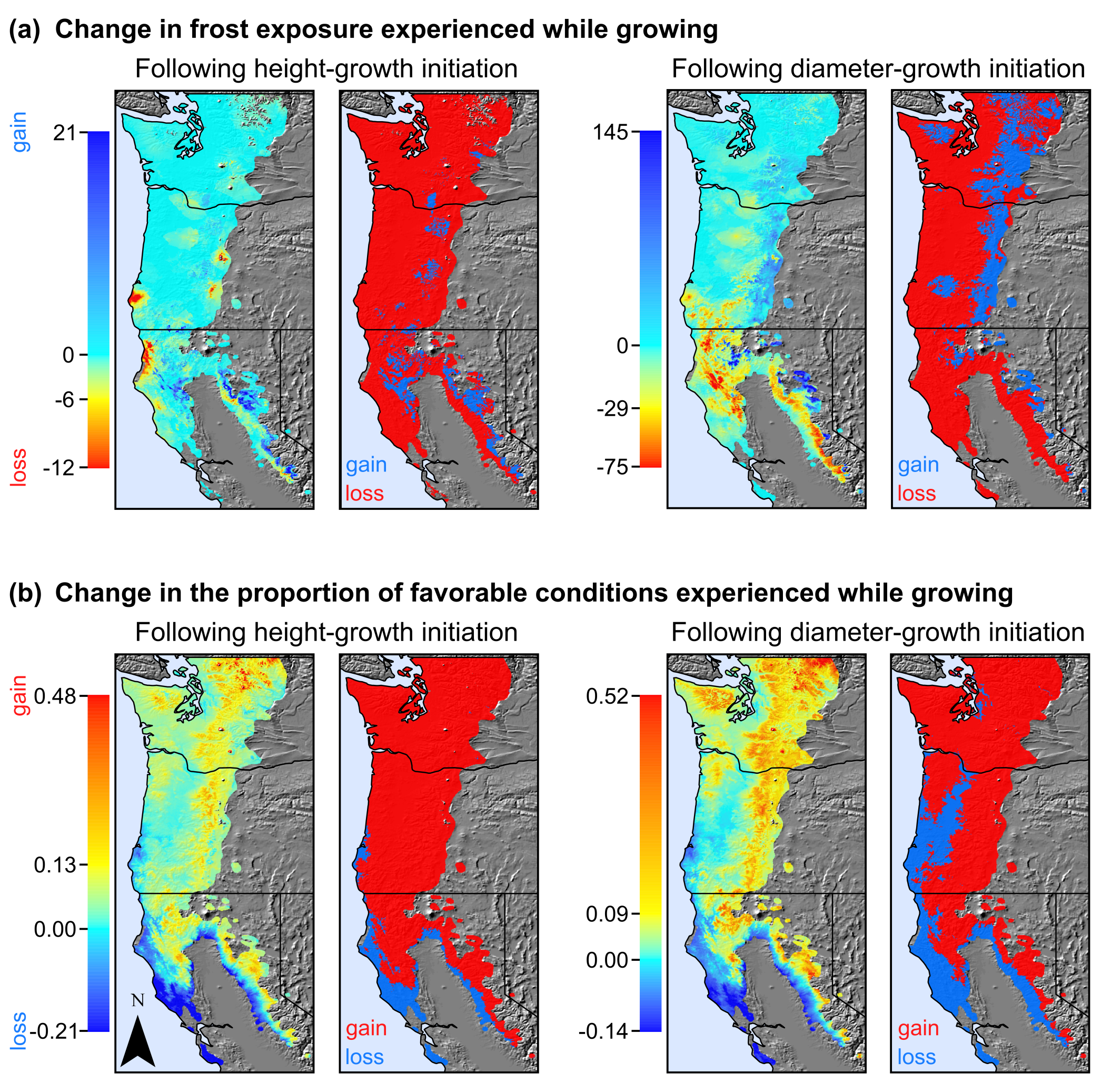 Change in hours < -2°C
Possibility lines
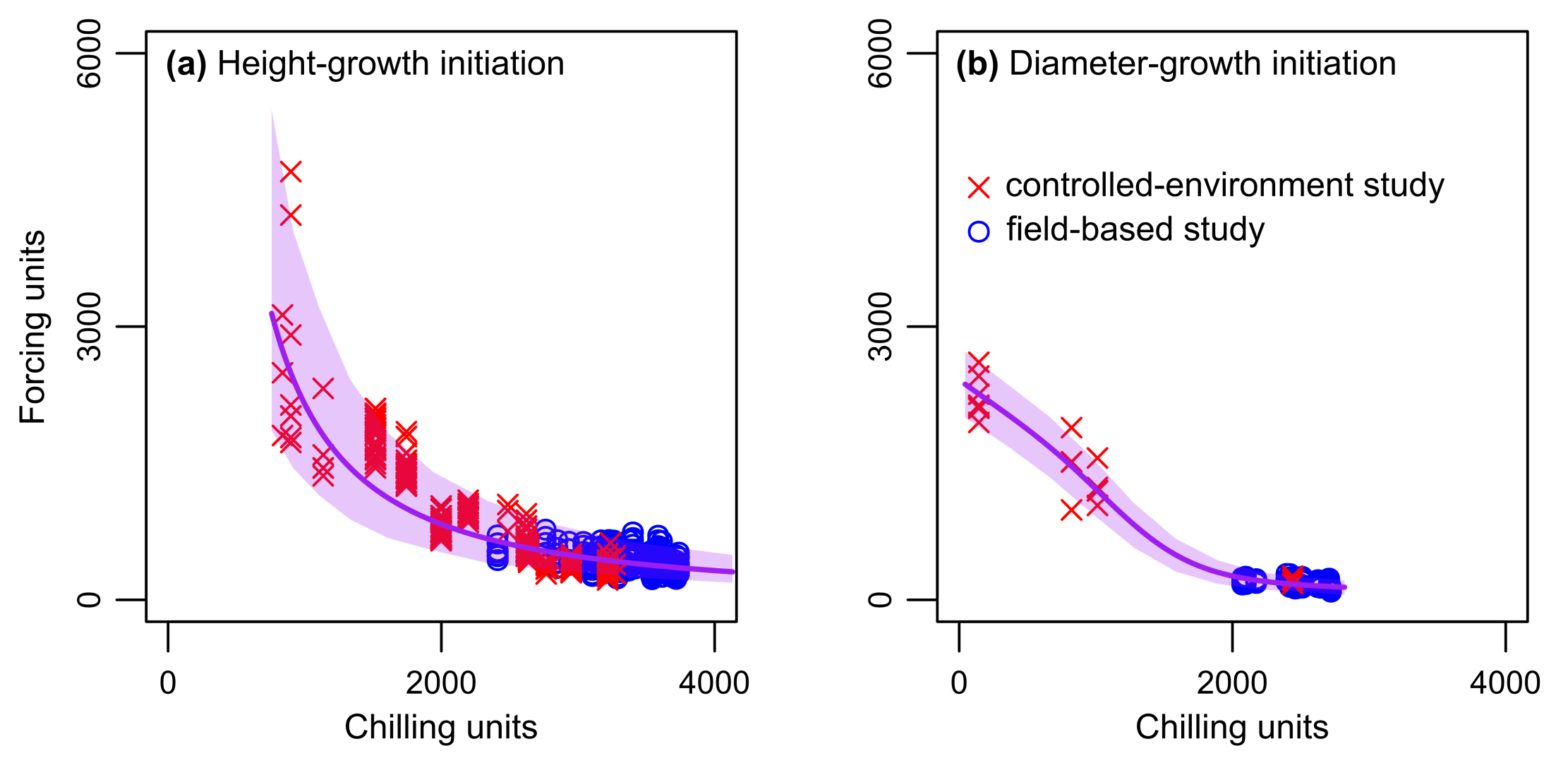 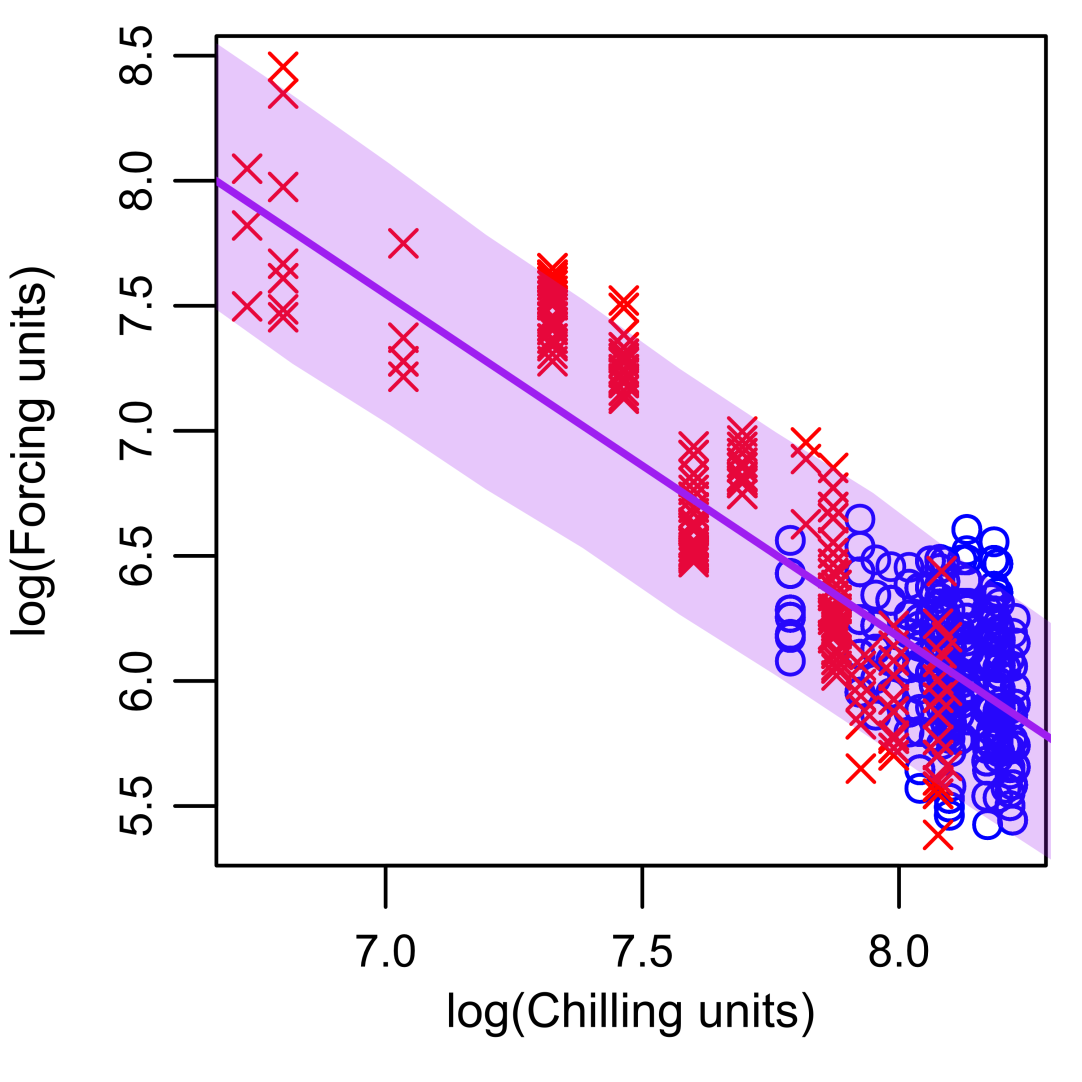 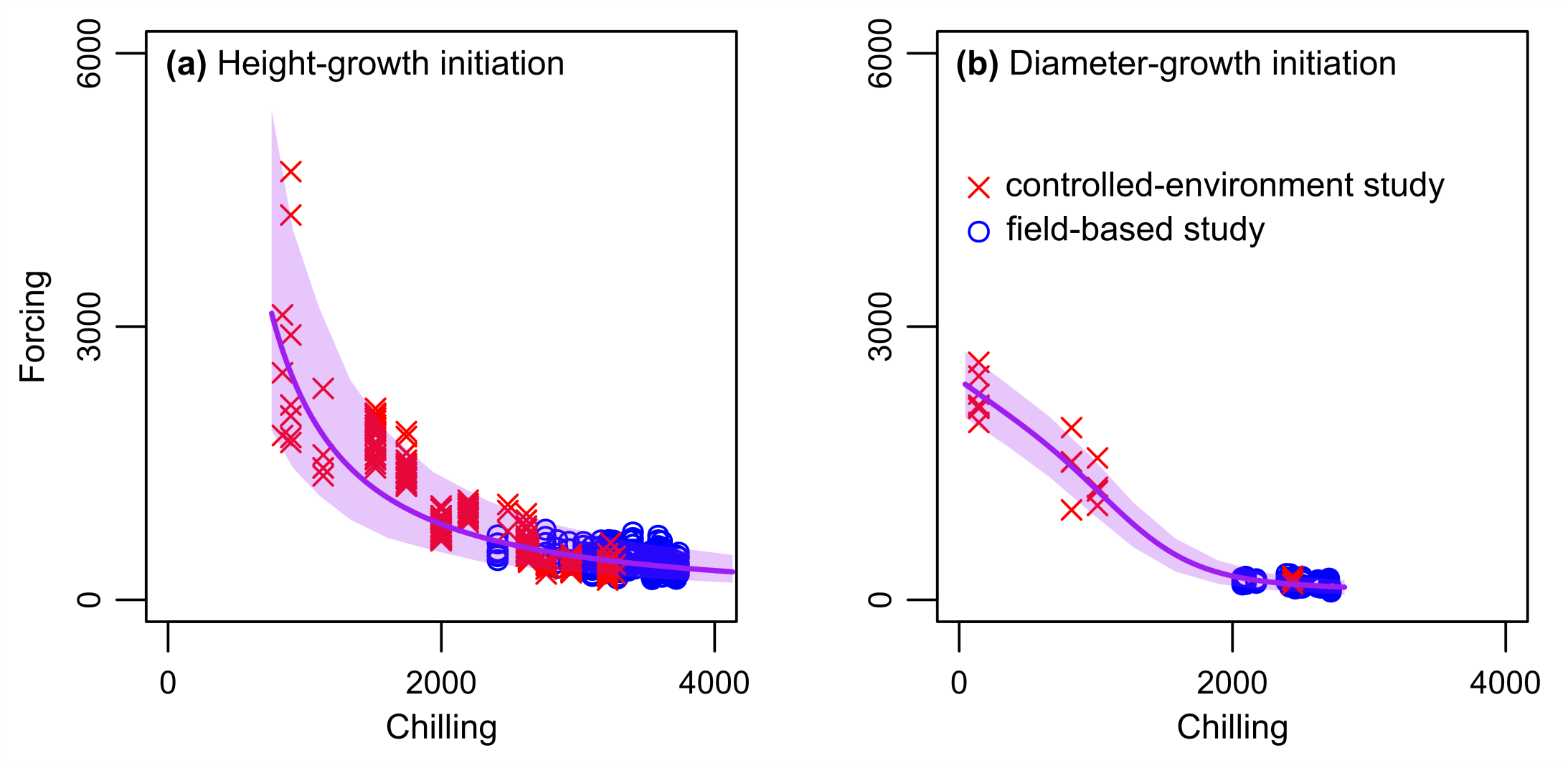 Possibility lines
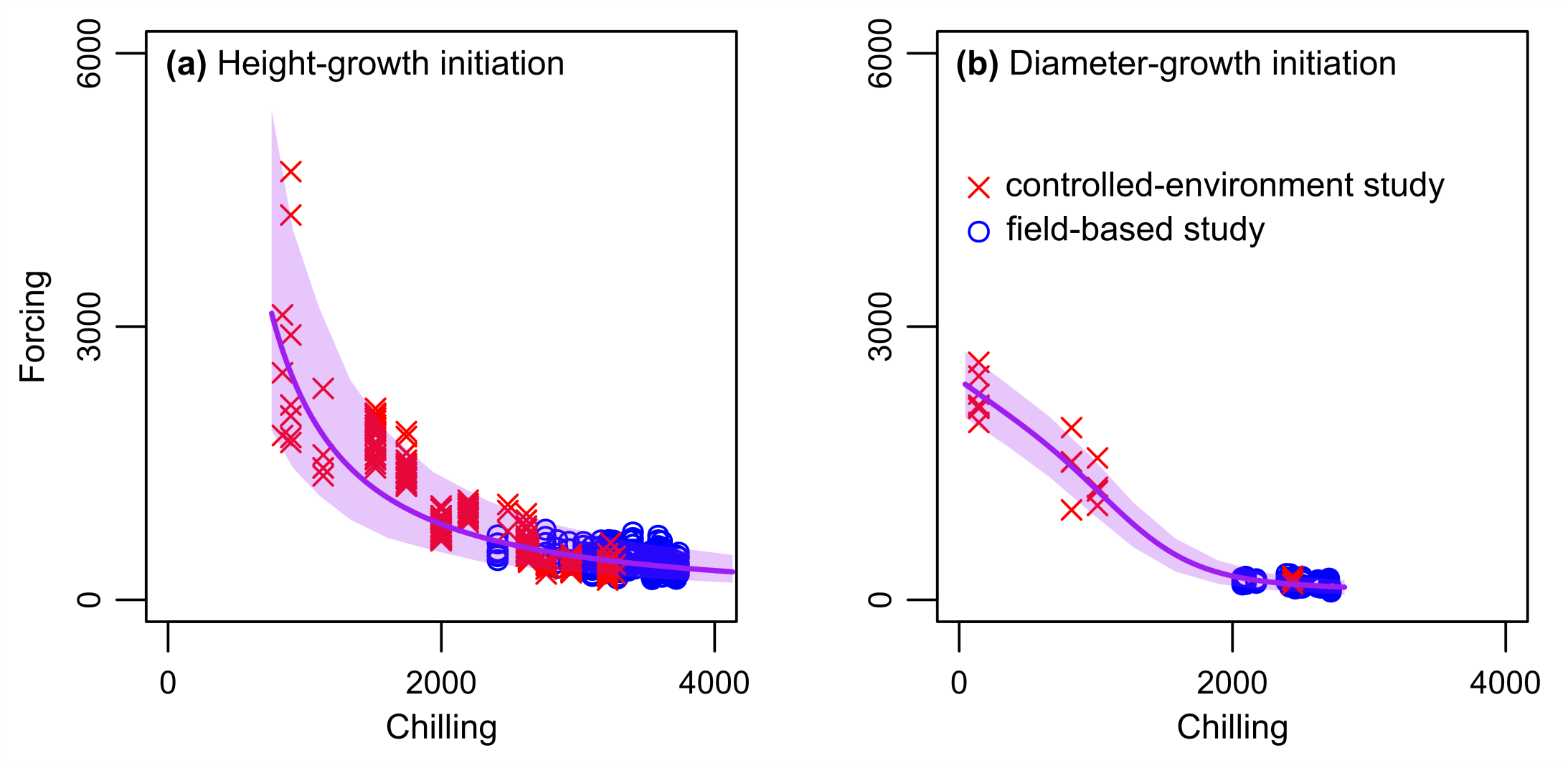 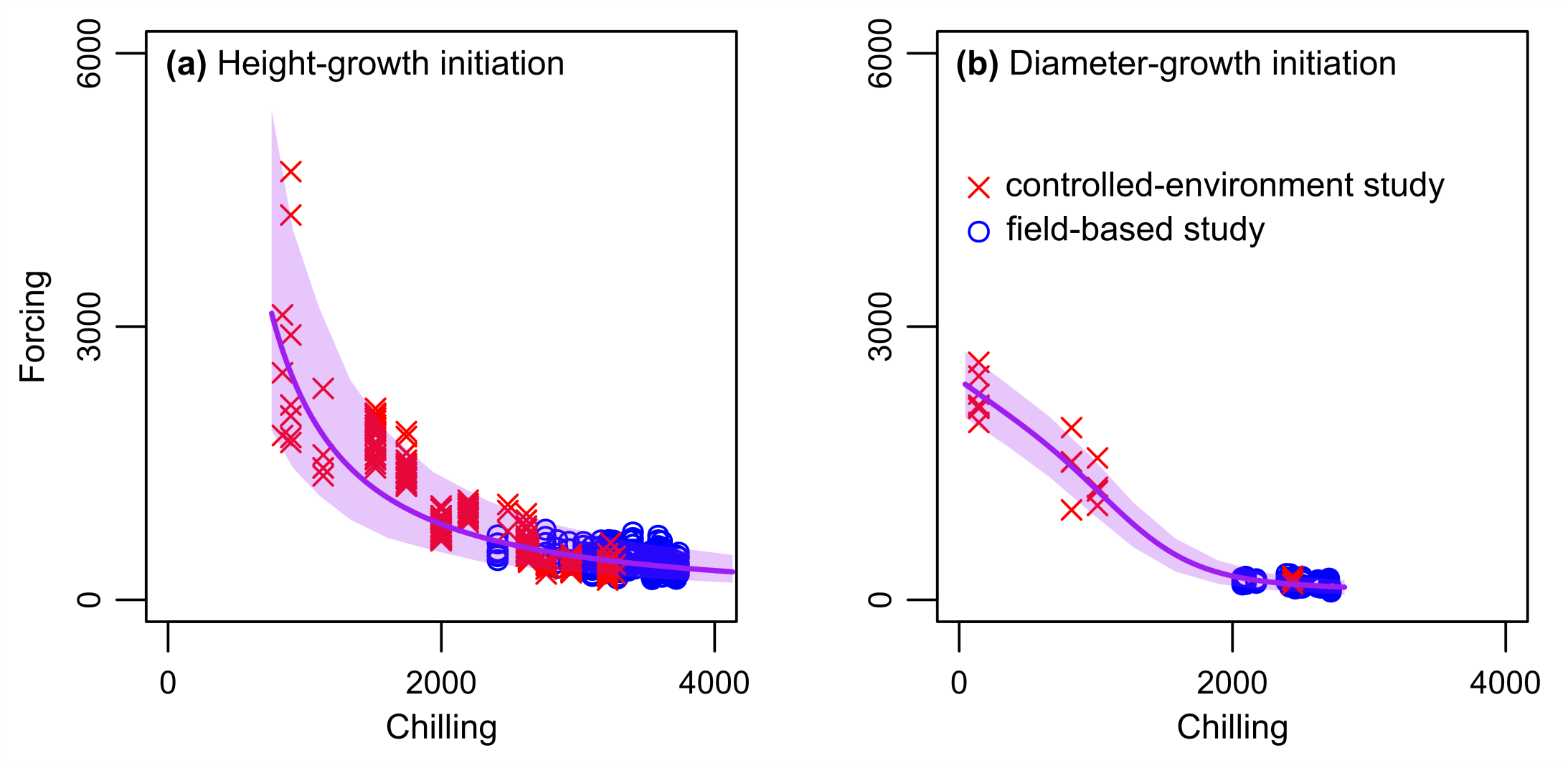 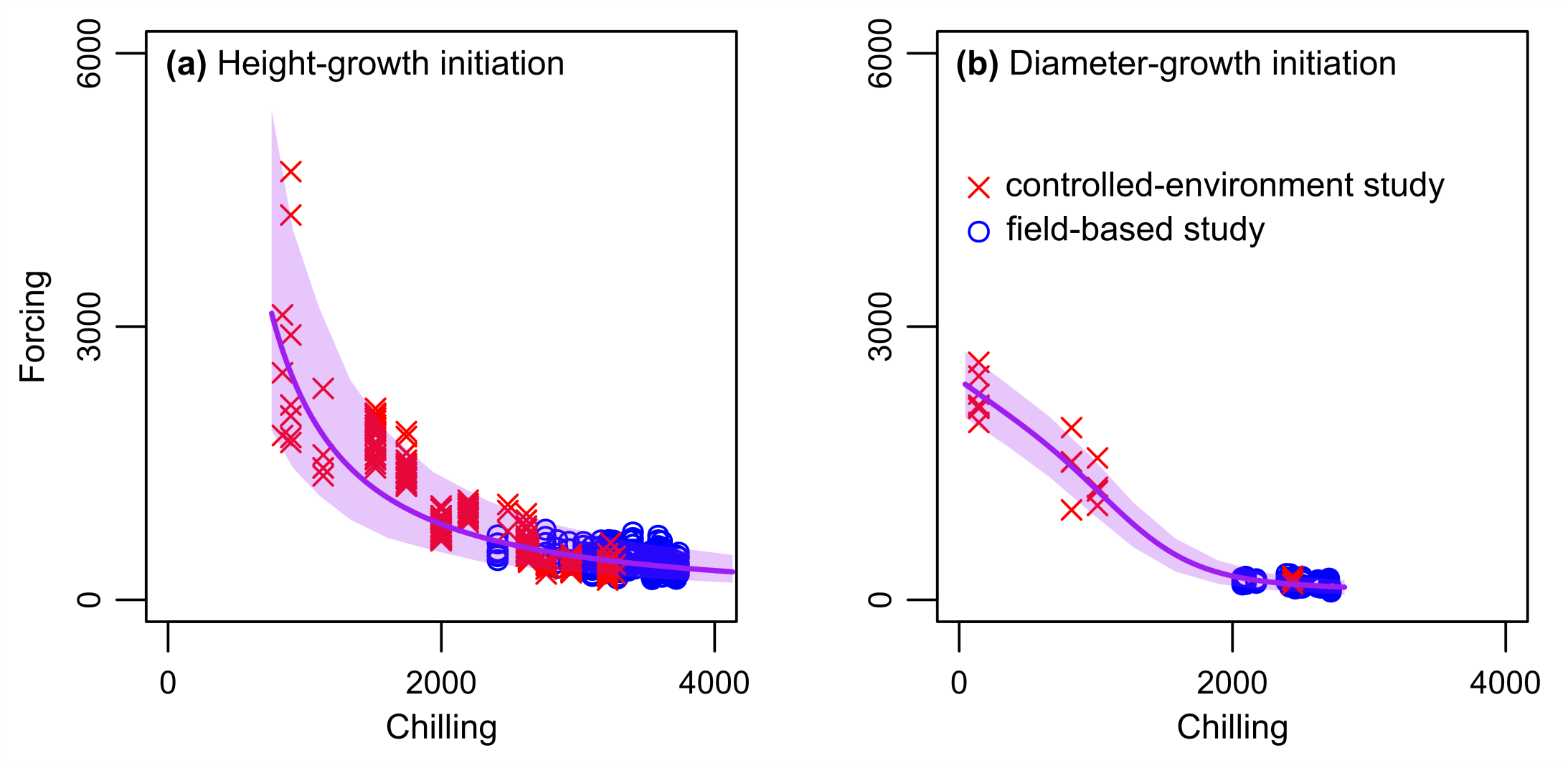